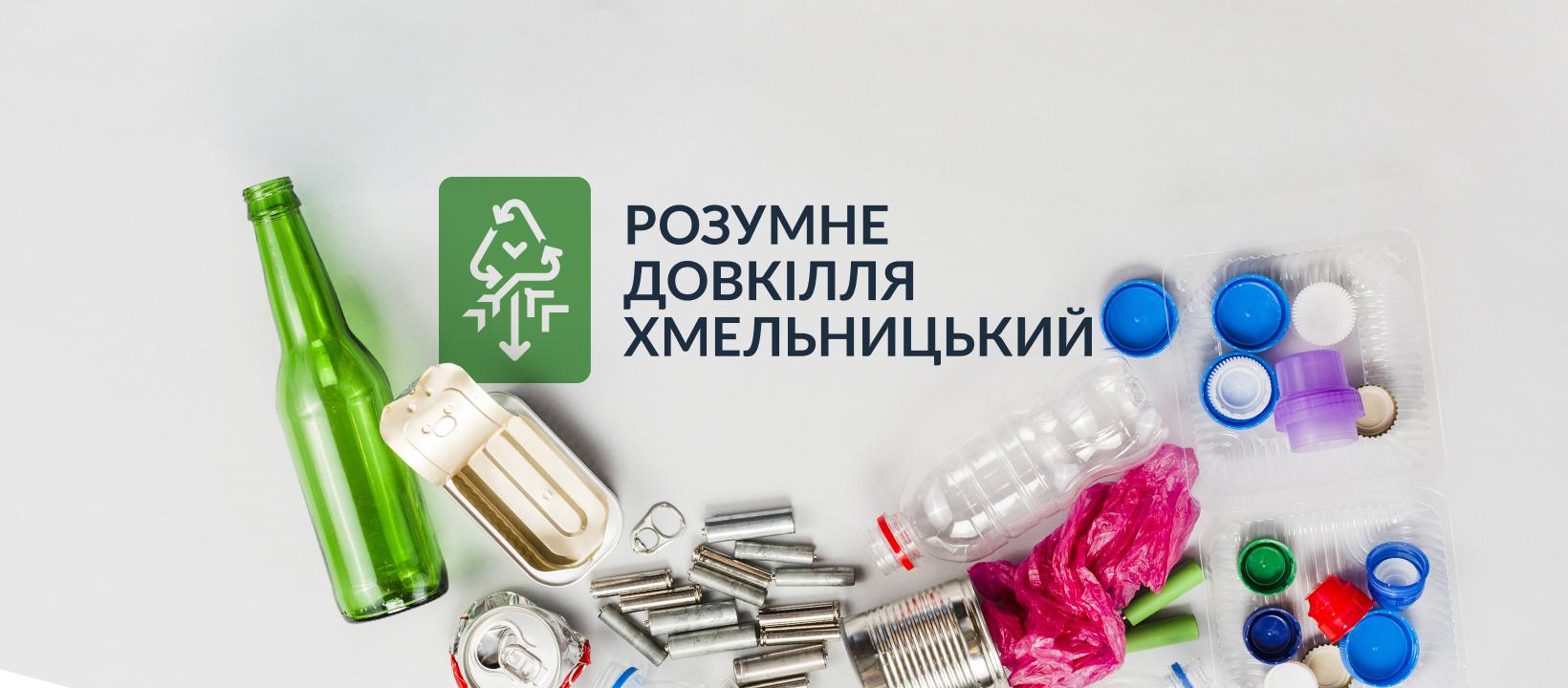 Світлана Каритун
Фахівчиня зі зв’язків з громадськістю 
та пресою
[Speaker Notes: Вступ]
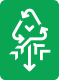 Організаційні питання
У чаті вкажіть ваше прізвище та ім’я, назву навчального закладу та клас

Щоб отримати презенетацію з матеріали, напишіть вашу електронну адресу в чаті

Будь-ласка, під час презентації вимкніть мікрофон

Запитання по ходу презентації можете писати в чат, або запитати наприкінці презентації

Тривалість онлайн навчання – до 30 хв

У випадку повітряної тривоги, будь ласка, приєднайтесь до Zoom наступного робочого дня в той самий час (15:00 чи 16:00)
!
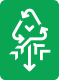 «Розумне Довкілля. Хмельницький»
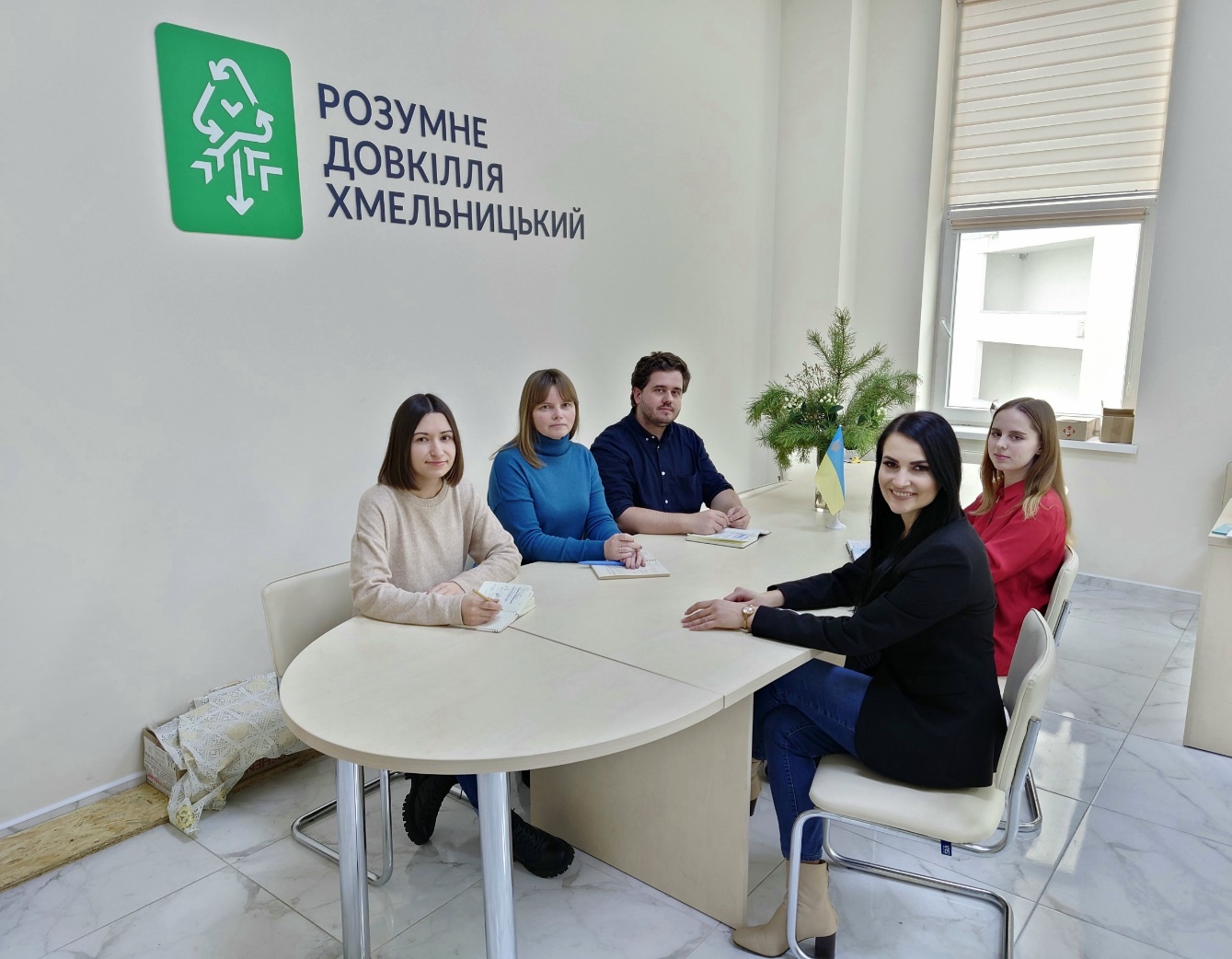 Питаннями привального управління відходами у Хмельницькій громаді займається офіс реалізації проєкту «Розумне Довкілля. Хмельницький».
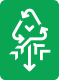 Мета нашої зустрічі
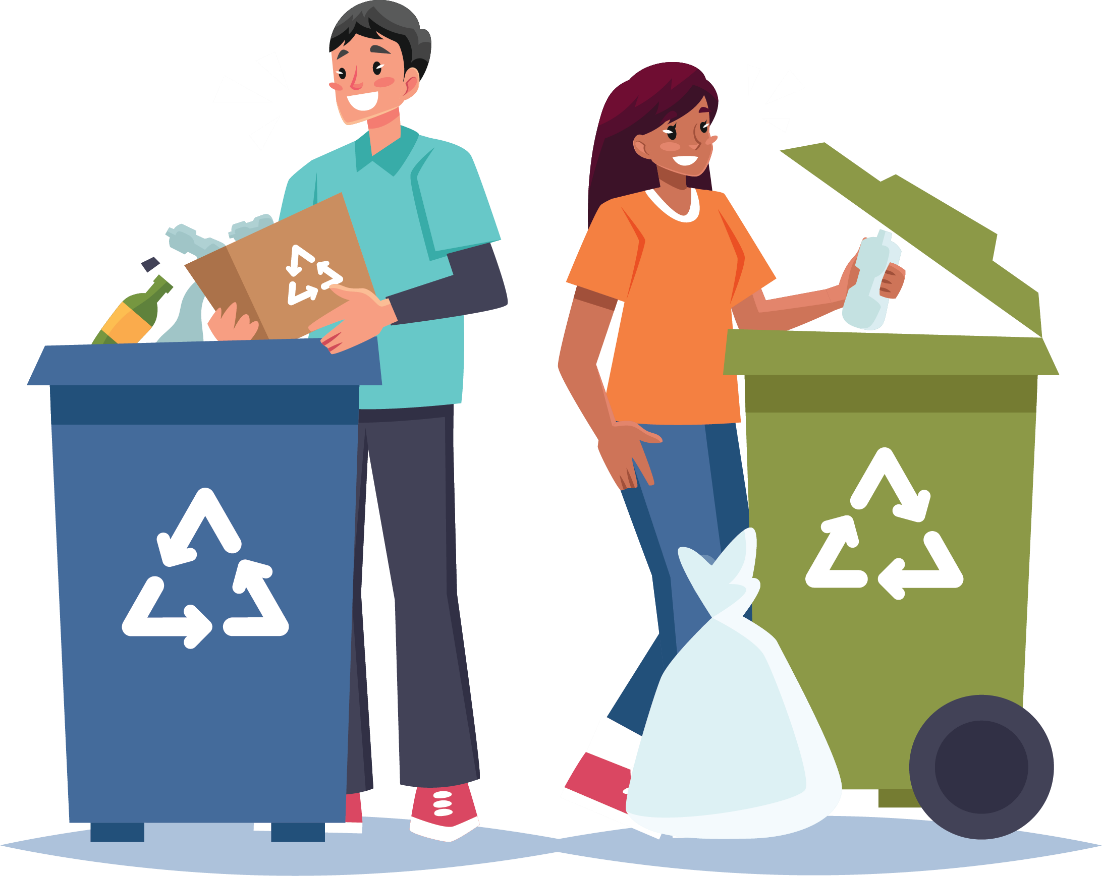 Спільно формувати в Хмельницькій громаді культуру управління відходами, адже зараз просто викидати сміття у смітник не є достатнім, потрібно більш свідомо підходити до цього питання.

Педагоги допомагають формувати базові звички у дітей, які потім визначають нас, як українське суспільство. 

Тому, сьогодні детально розповімо, які вже є рішення в Хмельницькому, якими можна користуватися, та що кожен і кожна з нас можуть робити, аби бути гарним прикладом для наслідування.
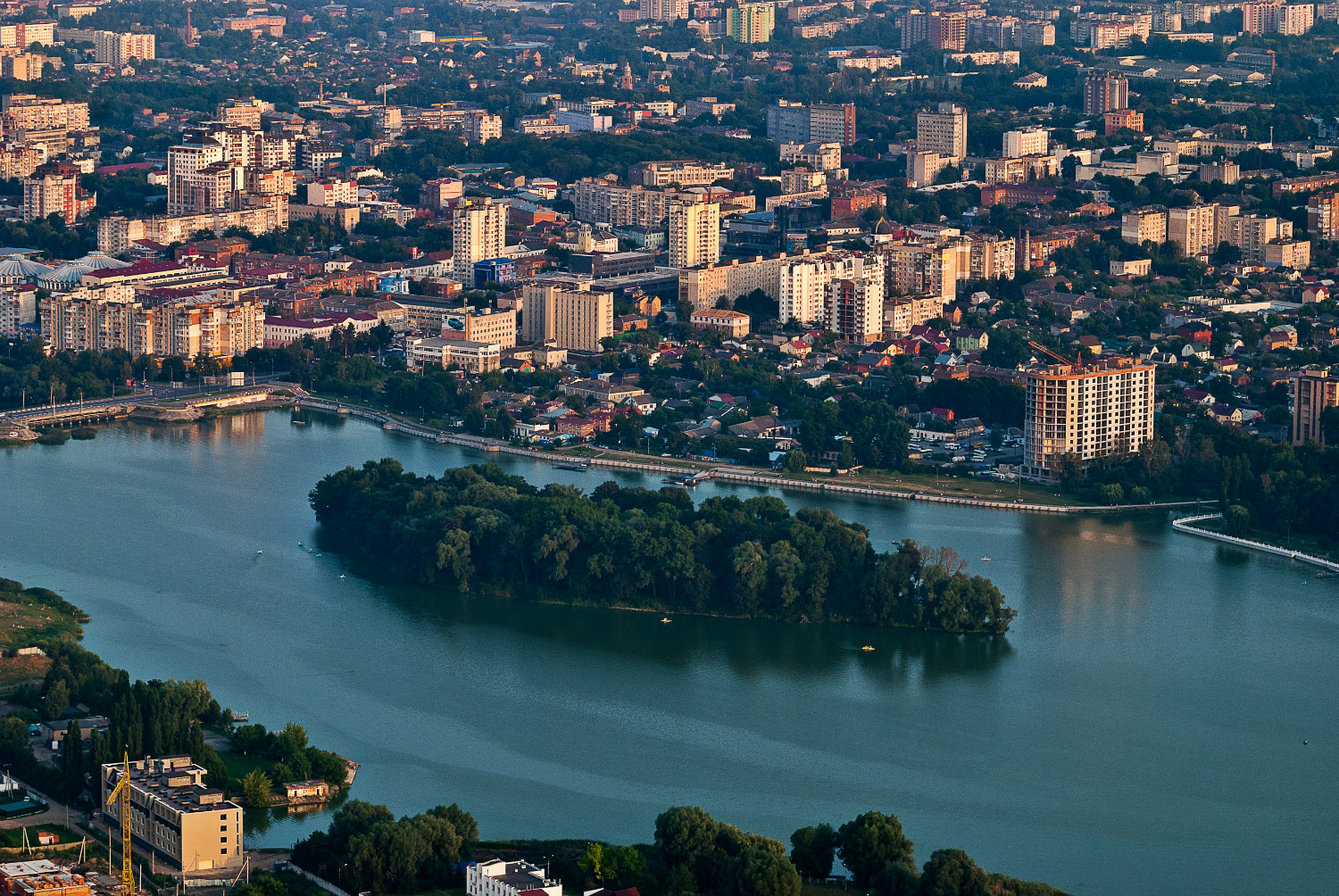 300 000 мешканців
з них 35 000 ВПО
[Speaker Notes: Це наше чудове місто. Вступ.

270 тис мешканців.

Місто що постійно зростає, наповнене молодими оптимістами, а також ми любимо називати себе Ринком Інновацій та Можливостей!]
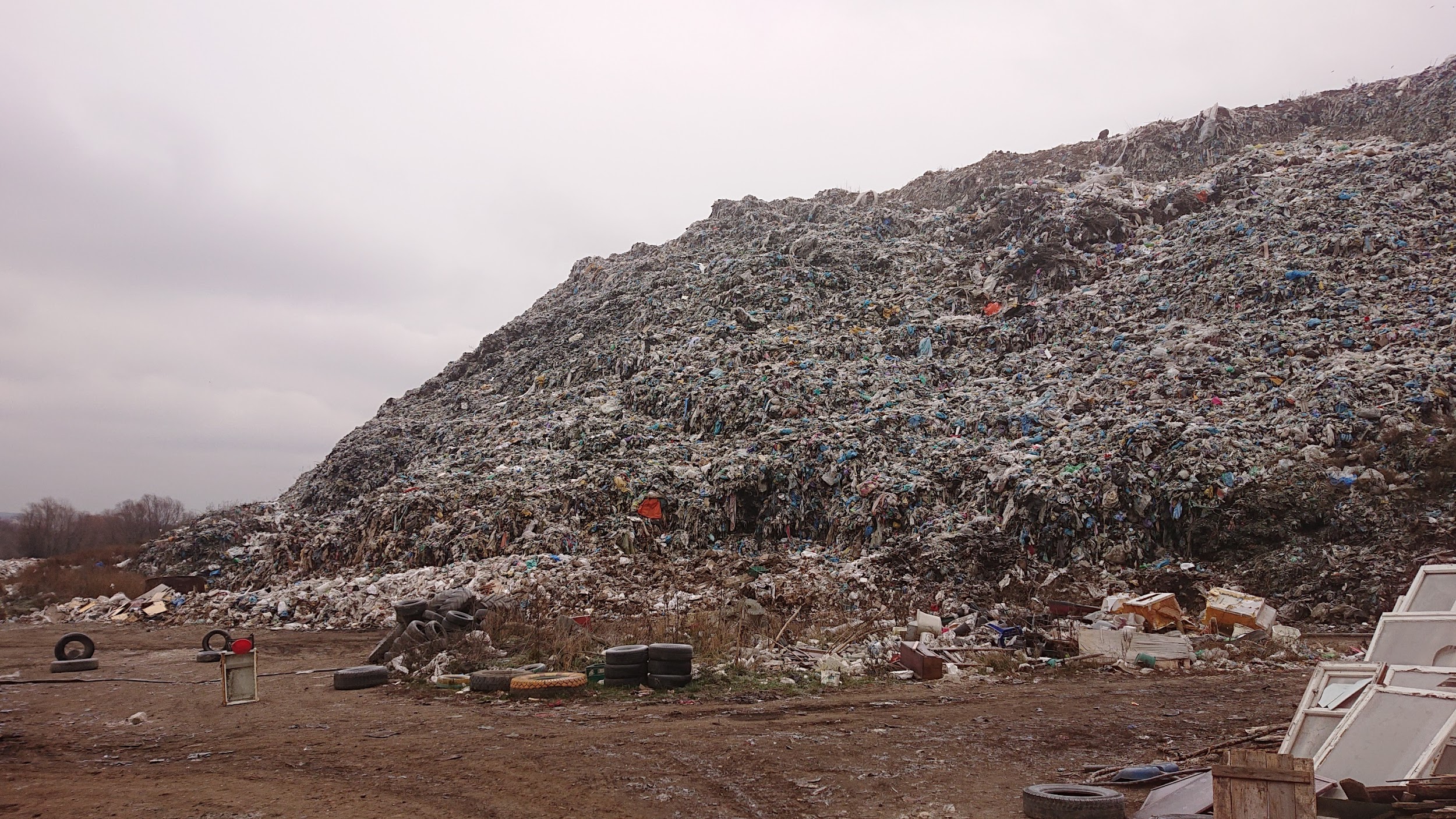 ~100 000 тонн відходів щороку
[Speaker Notes: Як і більшість інших міст України, Хмельницький має справу з цілою низкою питань, що стосуються муніципальних твердих відходів. Останні 60 років ми просто збирали своє сміття та накопичували його на сміттєзвалищі. І це працювало, тому що було дешево, якщо не враховувати суттєве забруднення навколишнього середовища, та здоров'я людей.

Сьогодні полігон ТПВ - це небезпека для навколишнього середовища, що  викидає небезпечний метан, вуглекислий газ, та інші парникові гази в атмосферу. Загроза пожежі теж є високою. 

Кожного року ми додаємо близько 95,000 тон до ТПВ до нашого полігону, місця вже майже не залишилось. Ми перевищили проектну завантаженість полігону вже давно і у нас залишилося ще 4 чи 5 років.]
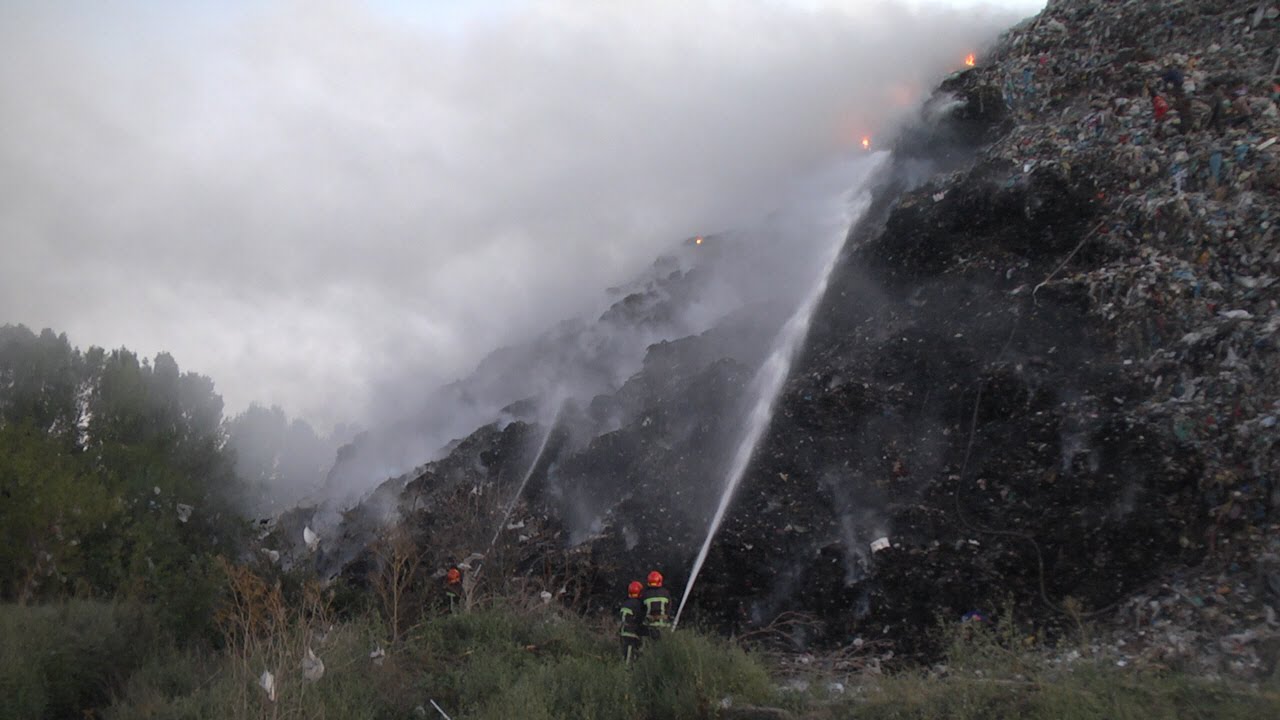 неприємний запах
викиди небезпечних газів
пожежі
[Speaker Notes: Як і більшість інших міст України, Хмельницький має справу з цілою низкою питань, що стосуються муніципальних твердих відходів. Останні 60 років ми просто збирали своє сміття та накопичували його на сміттєзвалищі. І це працювало, тому що було дешево, якщо не враховувати суттєве забруднення навколишнього середовища, та здоров'я людей.

Сьогодні полігон ТПВ - це небезпека для навколишнього середовища, що  викидає небезпечний метан, вуглекислий газ, та інші парникові гази в атмосферу. Загроза пожежі теж є високою. 

Кожного року ми додаємо близько 95,000 тон до ТПВ до нашого полігону, місця вже майже не залишилось. Ми перевищили проектну завантаженість полігону вже давно і у нас залишилося ще 4 чи 5 років.]
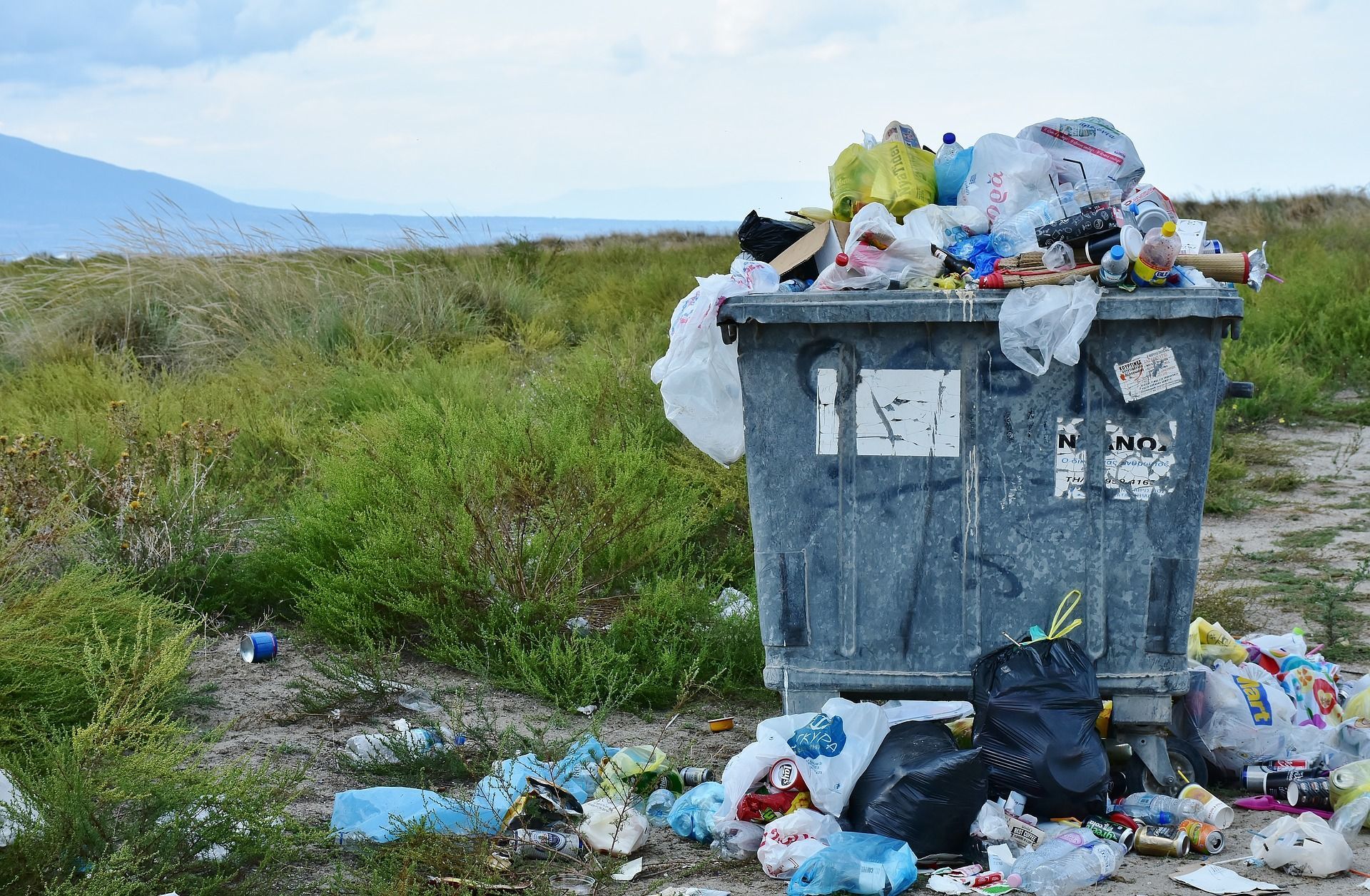 15 млн т відходів / рік
315 кг / рік
Сміття – причина зміни клімату
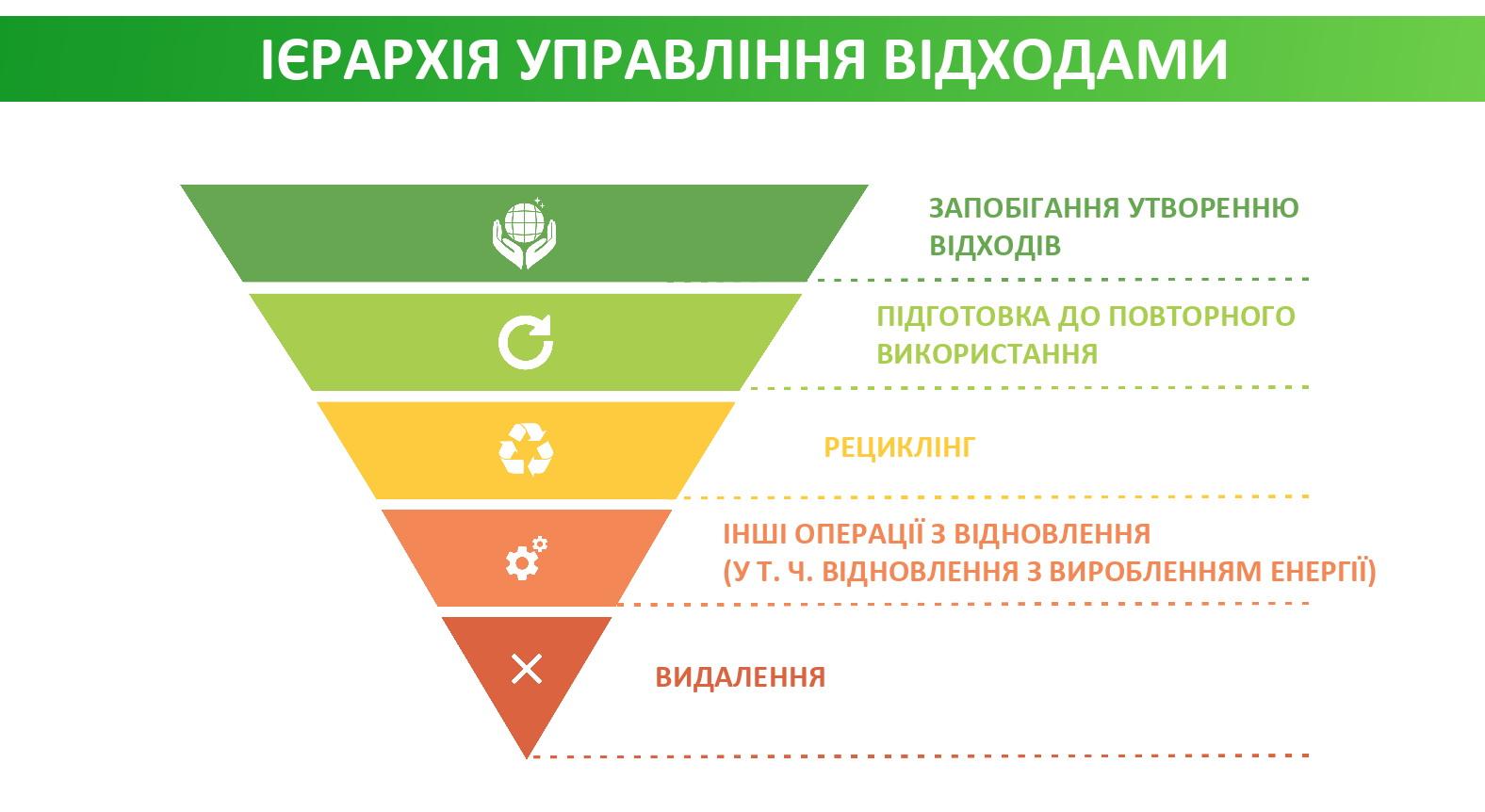 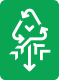 ЗАПОБІГАННЯ УТВОРЕННЮ ВІДХОДІВ
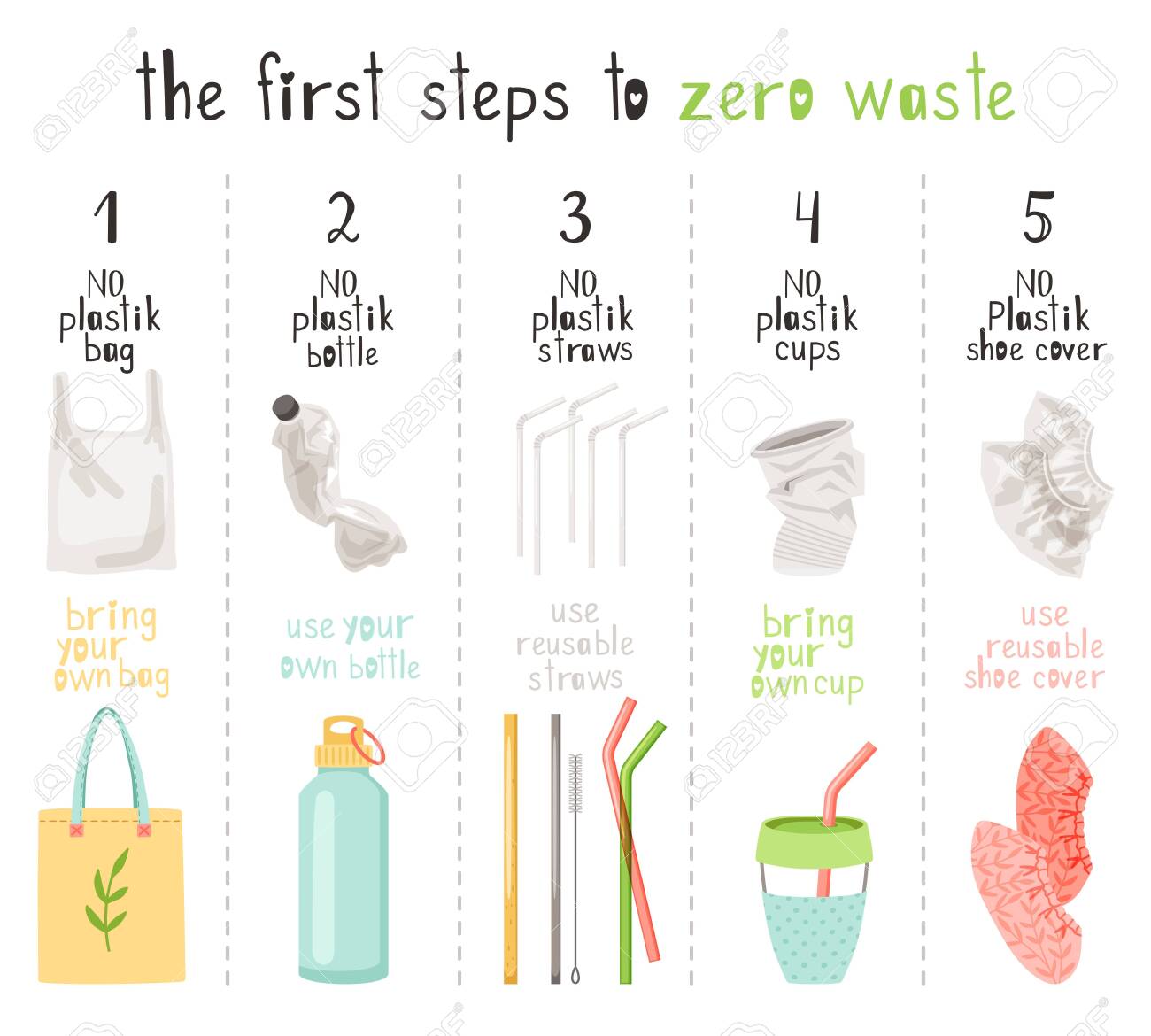 Свідома купівля товарів (не накопичуємо непотріб, купуємо тільки необхідні речі)

Відмова від продуктів у пакованні

Використання багаторазових речей і відмова від одноразових
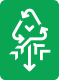 ПОВТОРНЕ ВИКОРИСТАННЯ
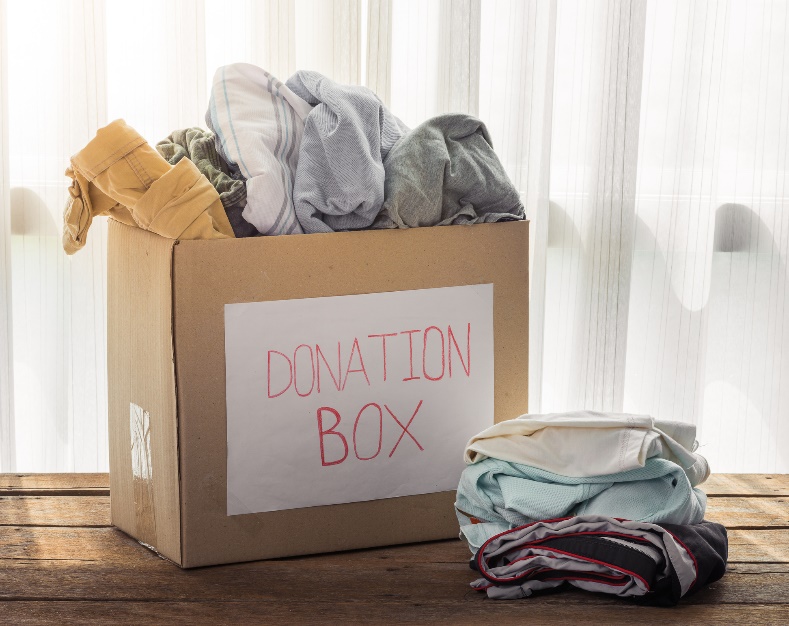 Поліетиленові пакетики можуть бути повторно використані при поході за покупками

Скляні банки доцільно використовувати в побуті для зберігання “закруток” чи інших продуктів

Величезна кількість паперу в офісах може бути використана двічі для друку чернеток

Одяг, посуд, побутова техніка, меблі та гаджети можуть бути повторно використані іншими людьми через різні благодійні організації, лікувальні установи
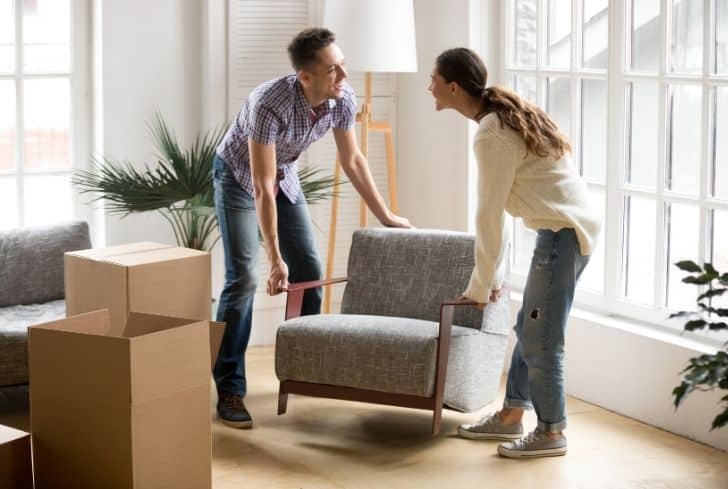 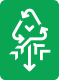 РЕЦИКЛІНГ (ВІДНОВЛЕННЯ)
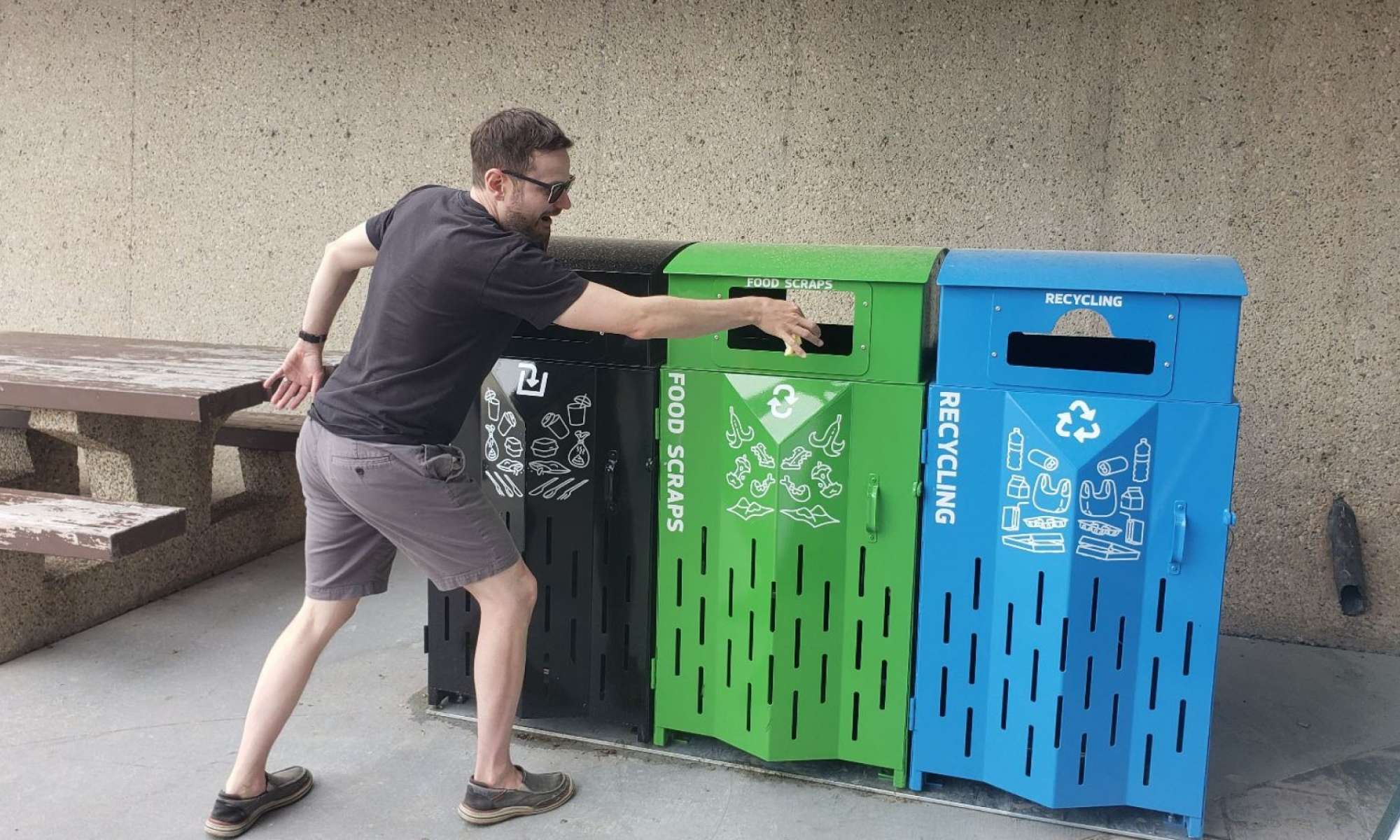 Сортування - це розділення відходів на різні групи для їх подальшого рециклінгу.
Відновлення відходів - це використання відсортованих відходів для вироблення нових речей.
Усі відходи, щоб бути придатними до рециклінгу, мають бути чистими та сухими.
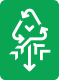 СОРТУВАННЯ
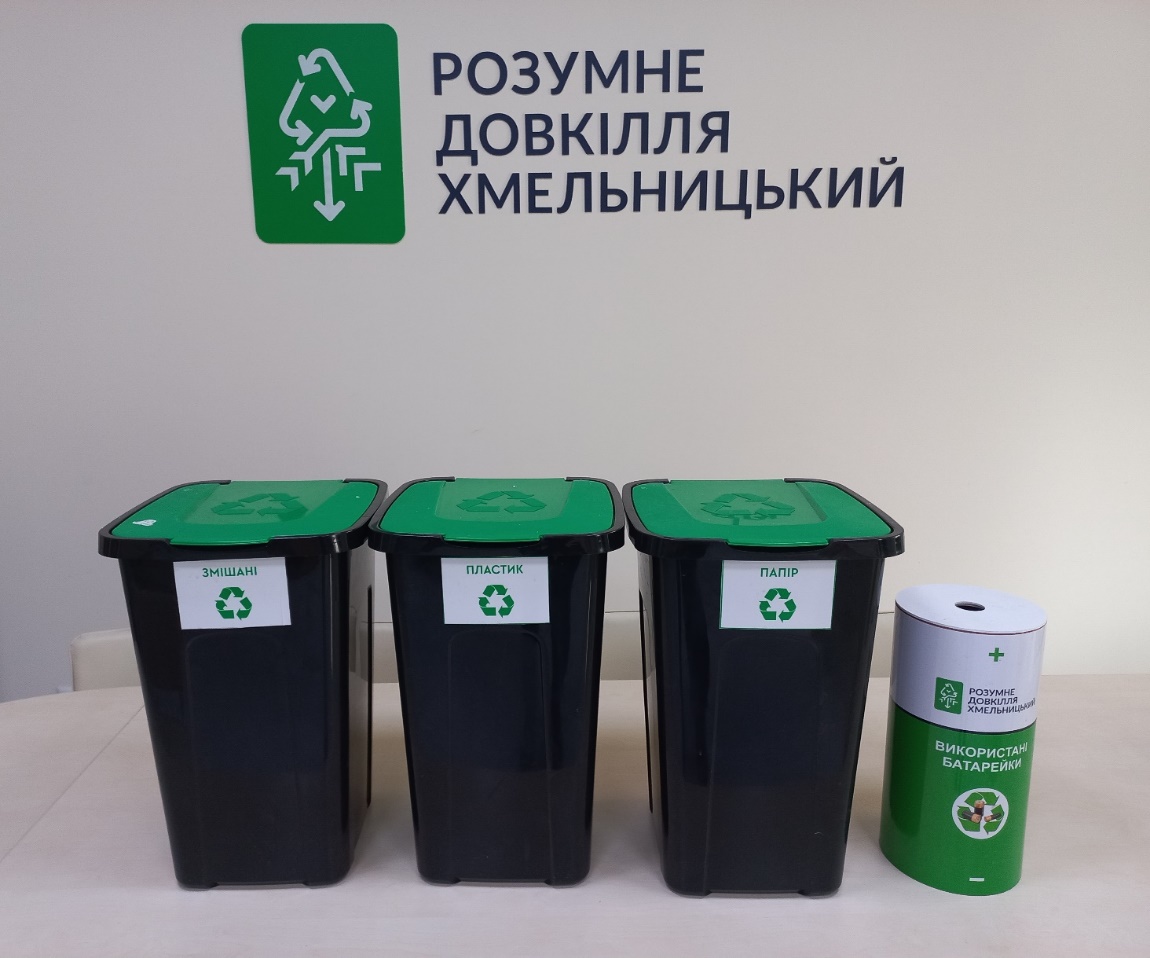 Не обов’язково купувати спеціальні контейнери для сортування різних видів відходів

Це можуть бути картонні коробки або інша об’ємна тара для тимчасового складування відходів

Якщо ви генеруєте невелику кількість відходів, то усе те, що можна здати на рециклінг, ви можете тимчасово складувати в одну ємність
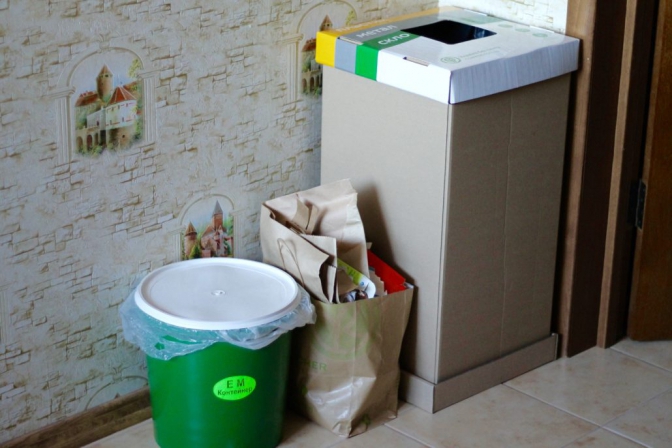 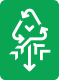 КОНТЕЙНЕРИ ДЛЯ СОРТУВАННЯ
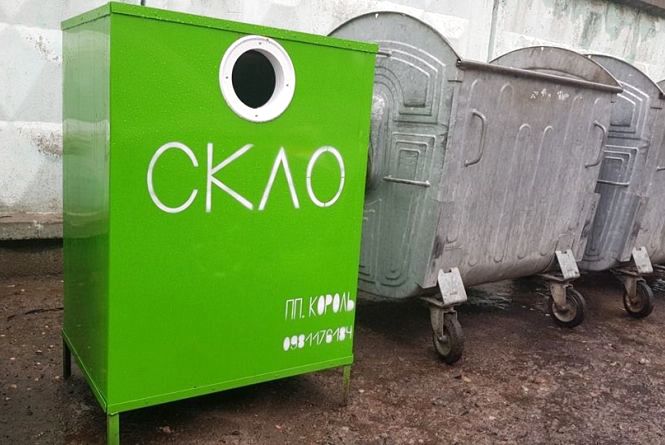 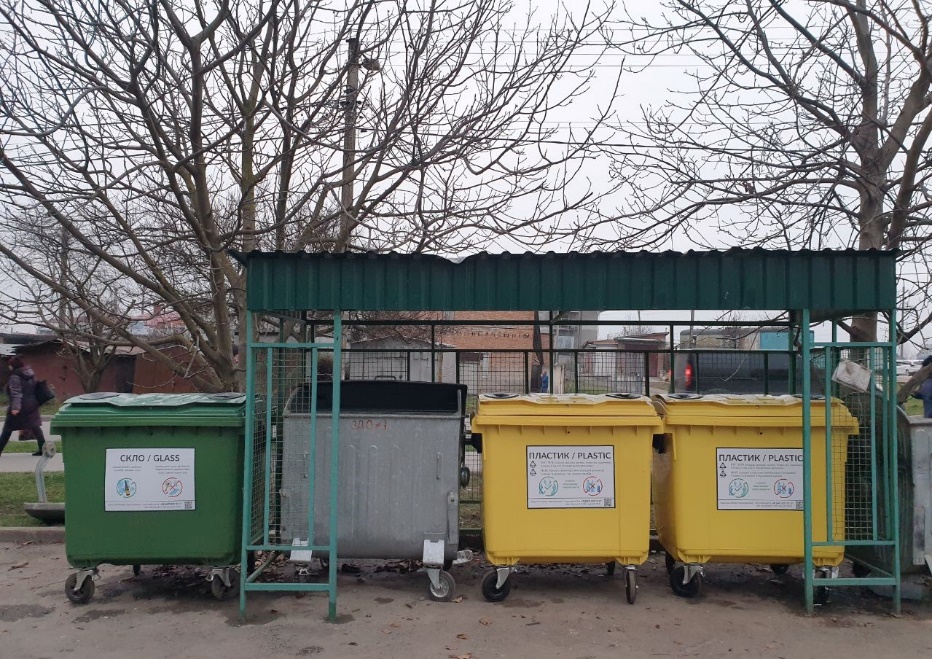 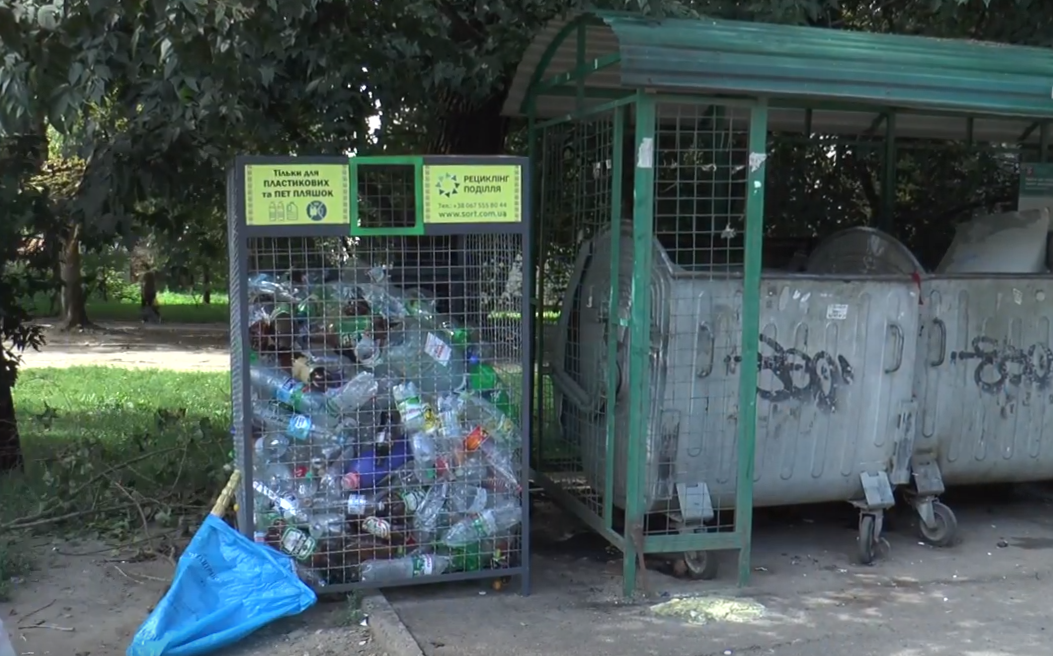 Пластикові пляшки та пляшки від побутової хімії (PET1, HDME2)
Скло (зазвичай скляні пляшки, банки)
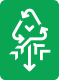 ВИВЕЗЕННЯ ТА ДОСОРТУВАННЯ ВІДХОДІВ
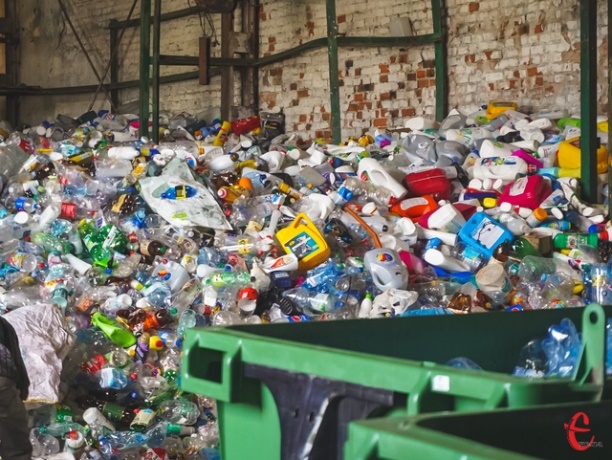 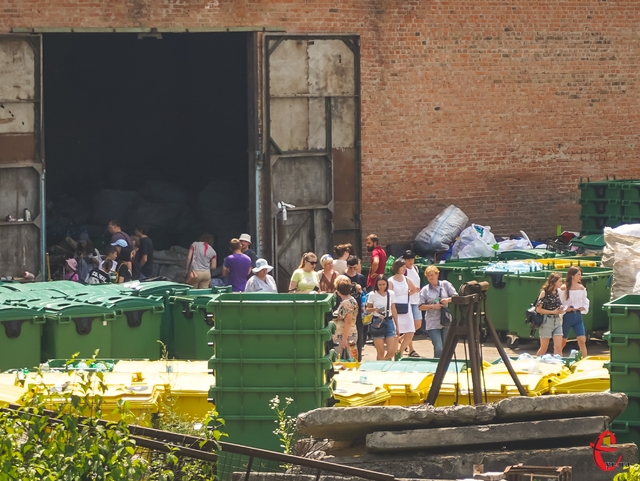 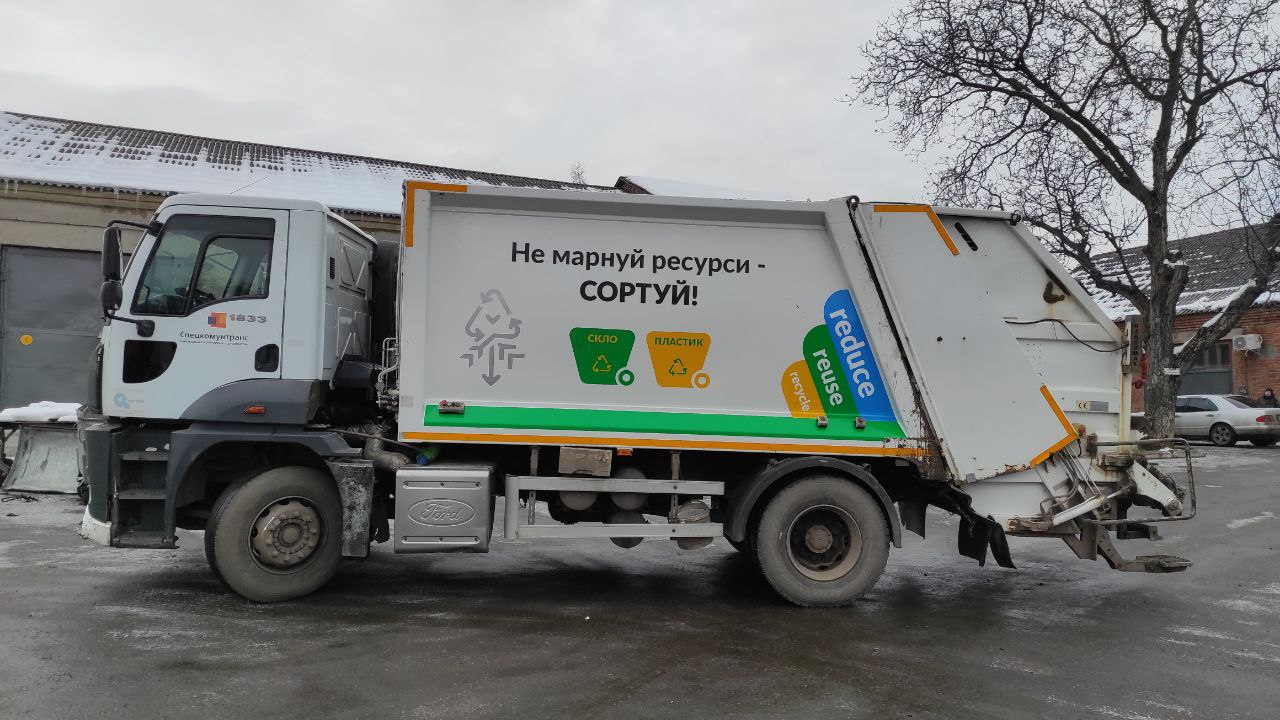 Автомобіль для збору перевезення пластику та скла, ХКП «Спецкомунтранс»
Дільниця сортування відходів, ХКП «Спецкомунтранс»
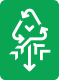 КОМПОСТУВАННЯ
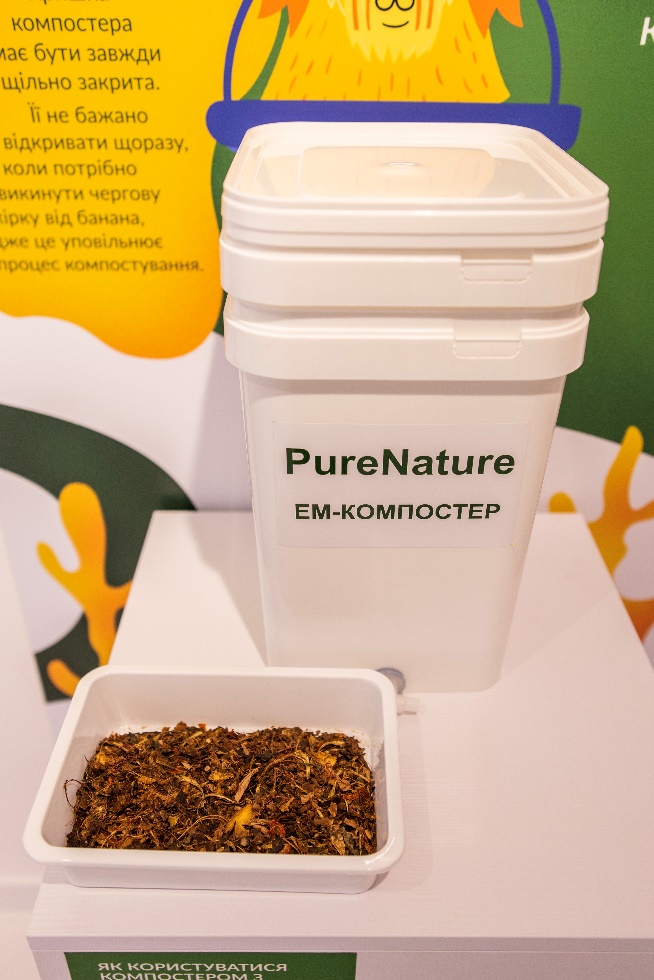 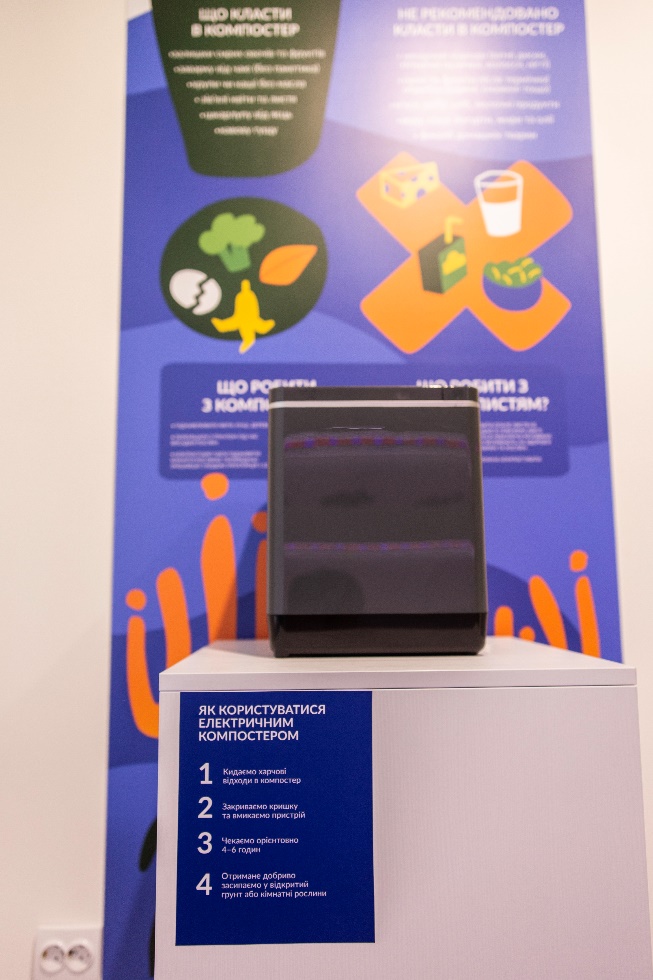 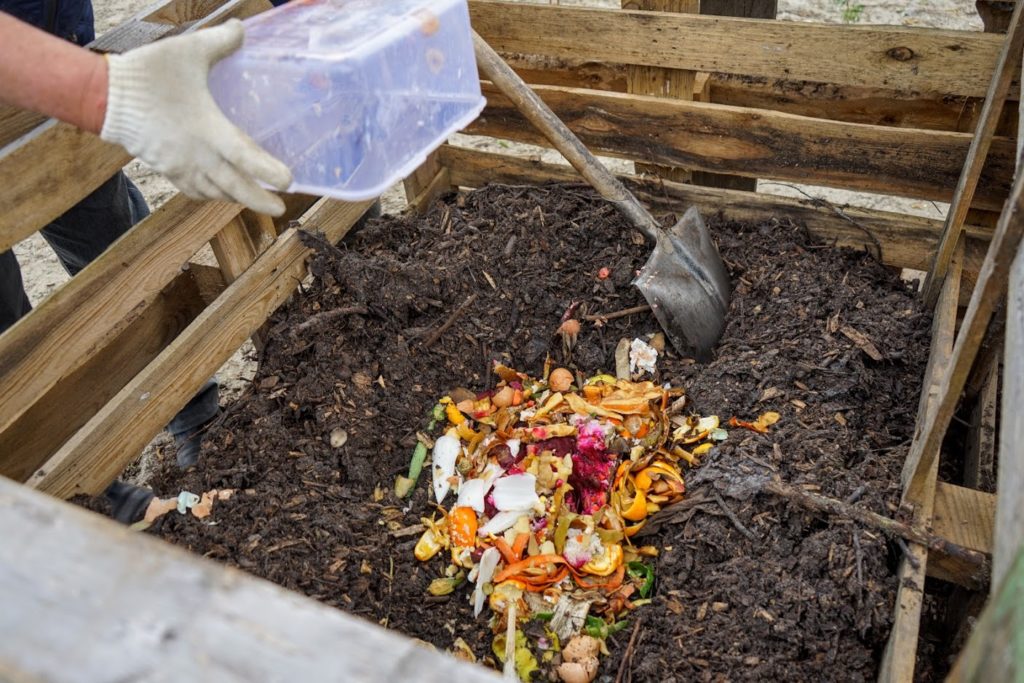 Компостувальна станція ЛКП «Зелене місто»
Компостери в Гуфі-центрі
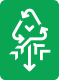 ОСОБЛИВОСТІ СОРТУВАННЯ У ШКОЛАХ
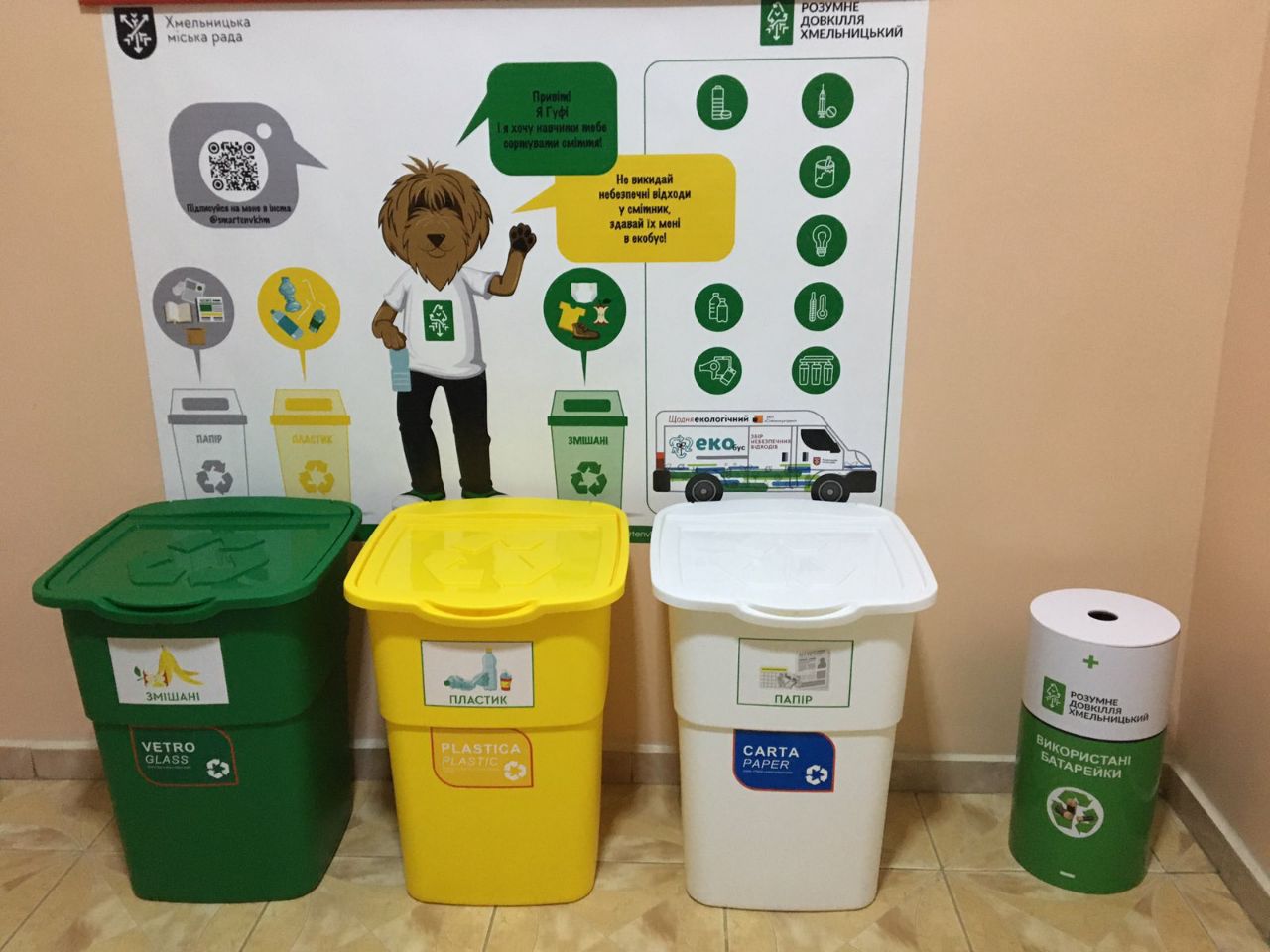 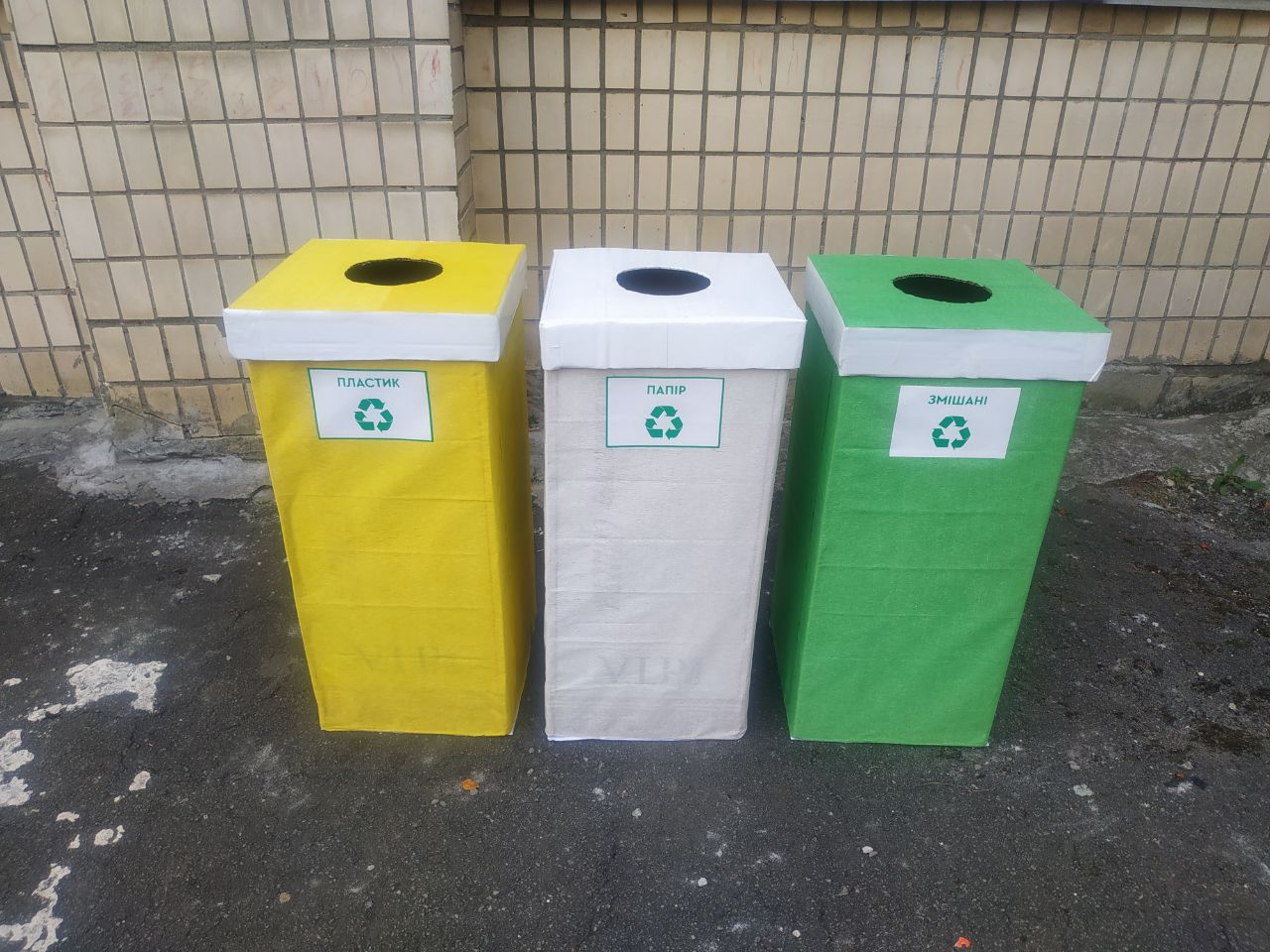 За можливості, організувати сортування відходів у класі
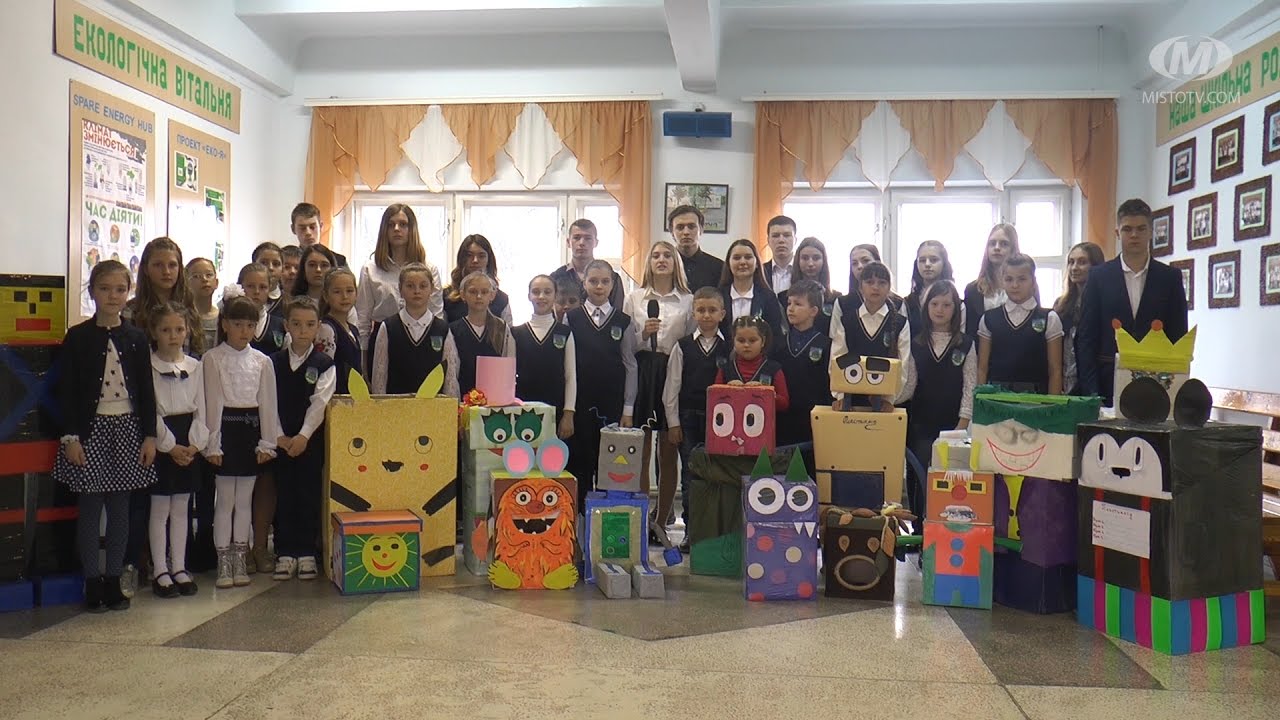 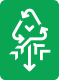 ОСОБЛИВОСТІ СОРТУВАННЯ
Батарейки та дрібні акумулятори потрібно відсортовувати у спеціальний для цього контейнер. Слідкуйте за якістю батарейки, аби не було спричинене загоряння
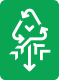 ЦЕНТРИ УПРАВЛІННЯ ВІДХОДАМИ
Центри управління відходами – це місця, куди кожен мешканець Хмельницької громади може здати безкоштовно відходи для їх видалення, відновлення (рециклінгу) та повторного використання.
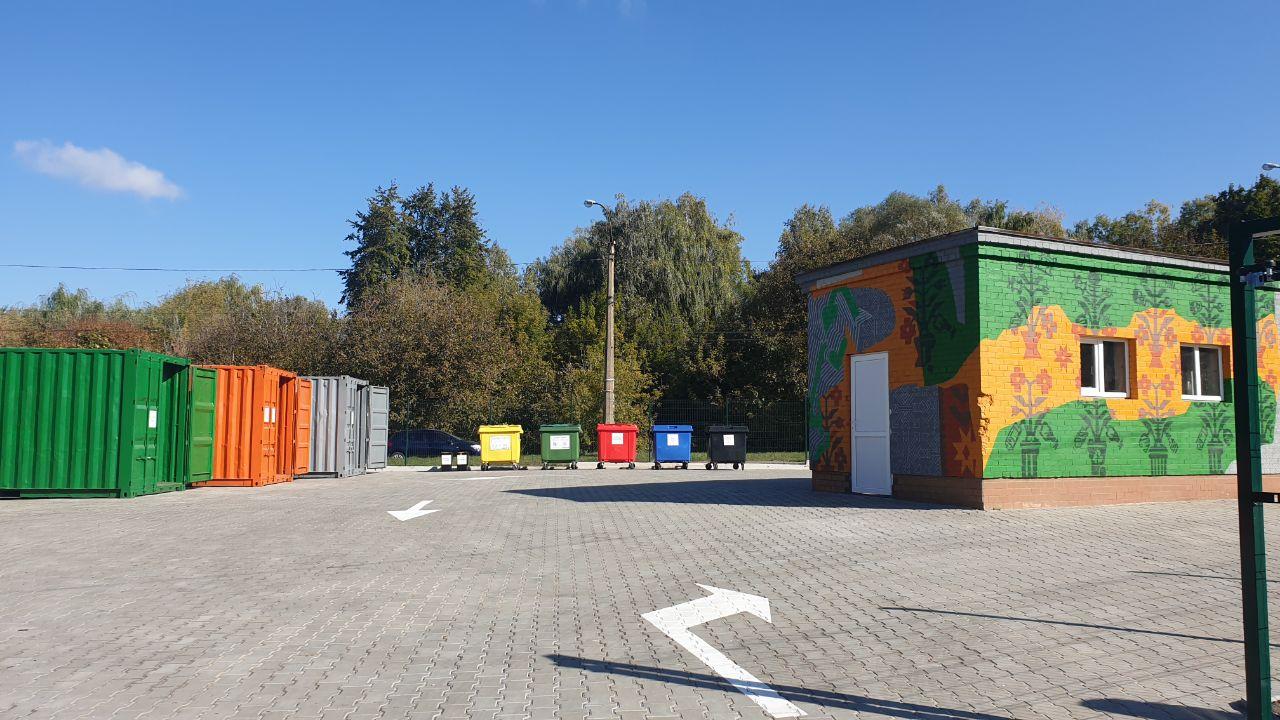 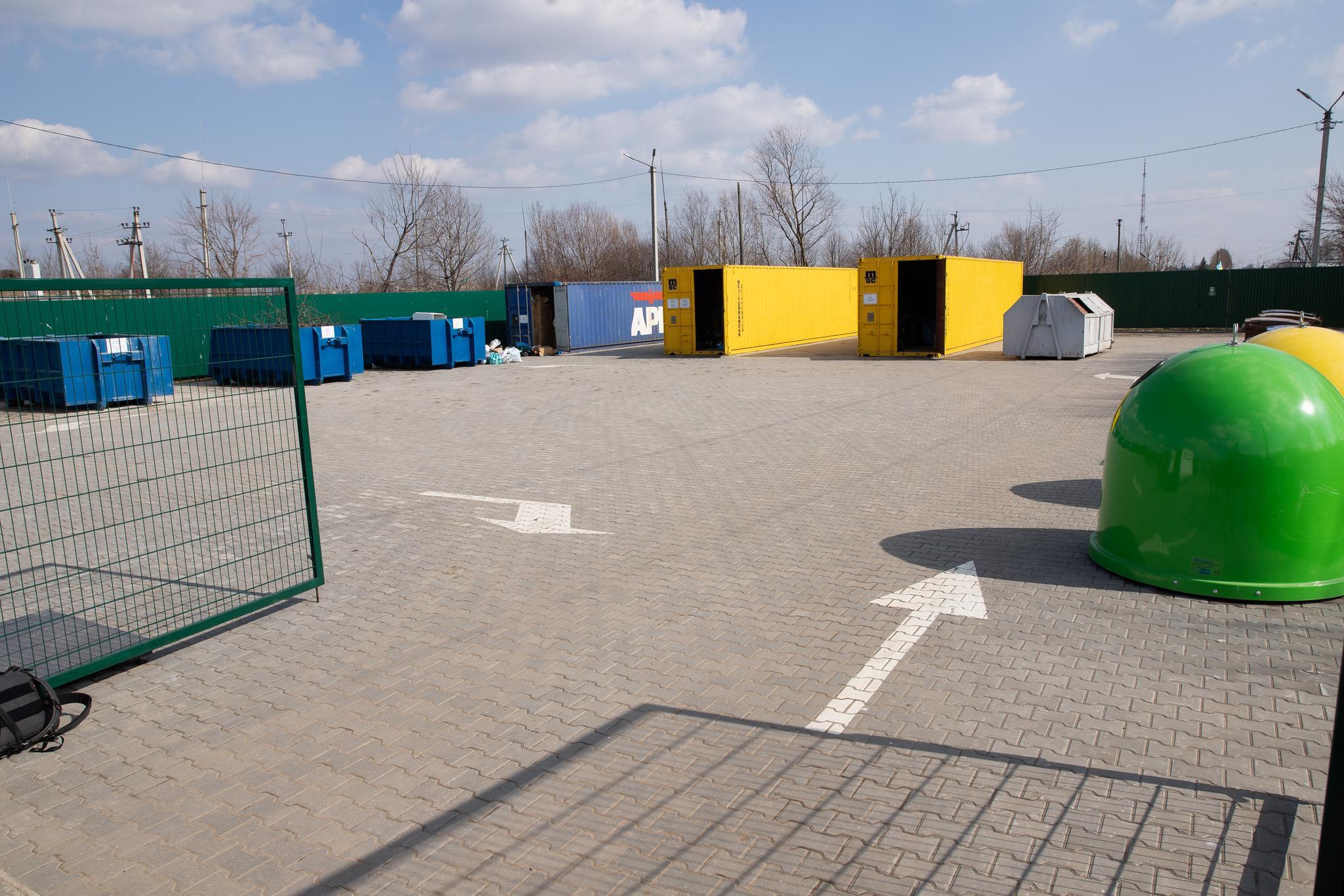 м-н Ракове, перехрестя вулиць Чорновола та Пілотської
вул. Проспект Миру, 7
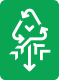 ЦЕНТРИ УПРАВЛІННЯ ВІДХОДАМИ
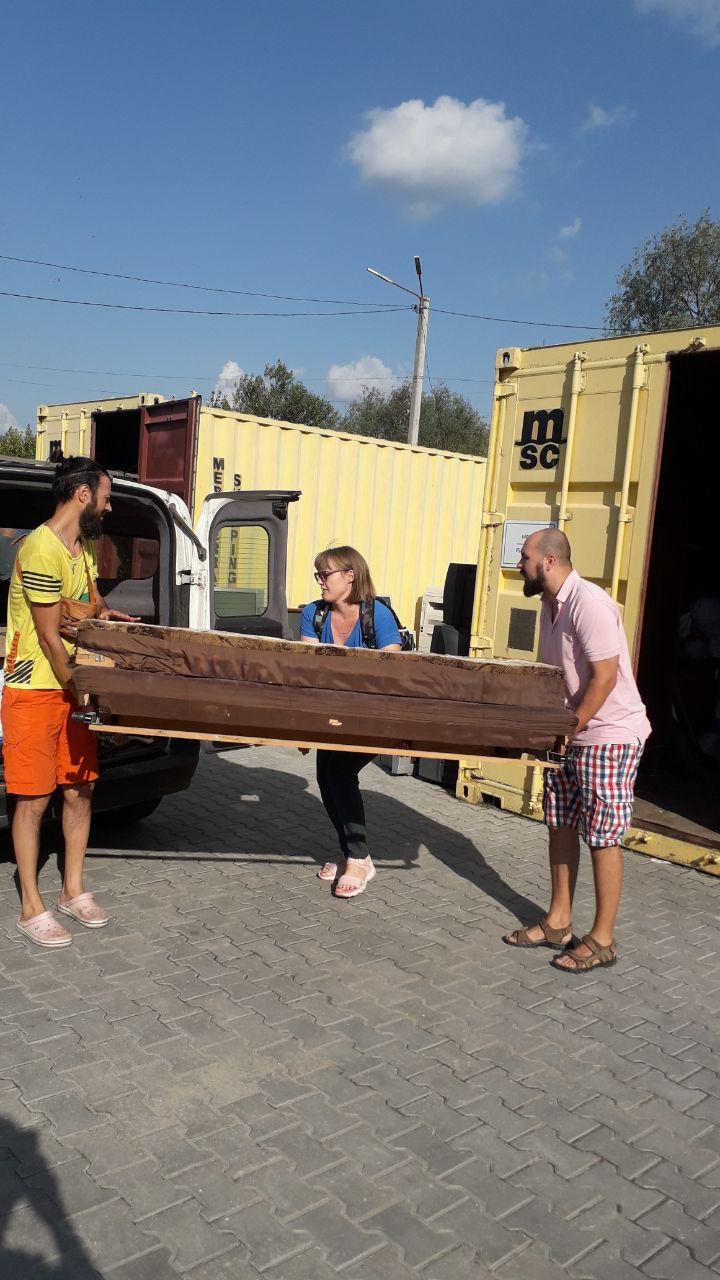 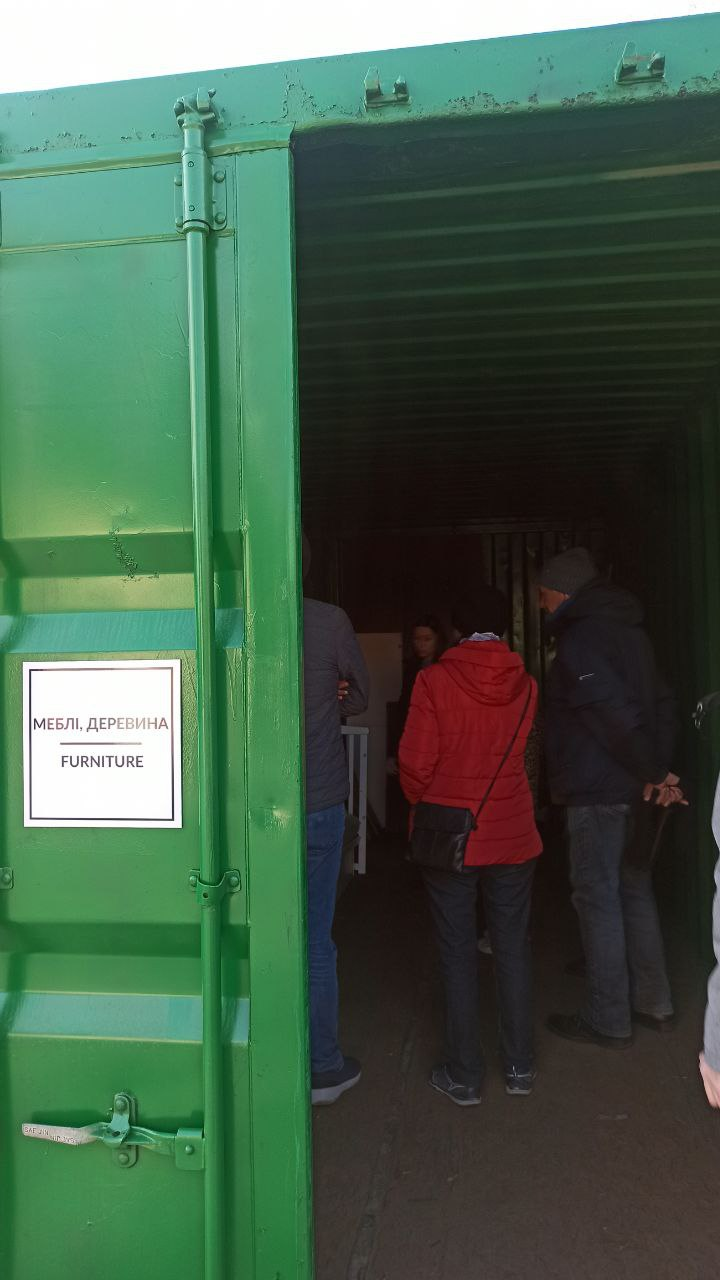 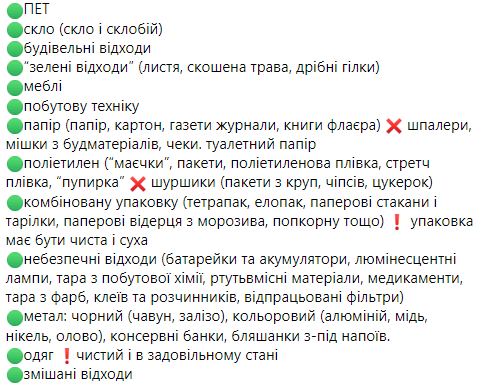 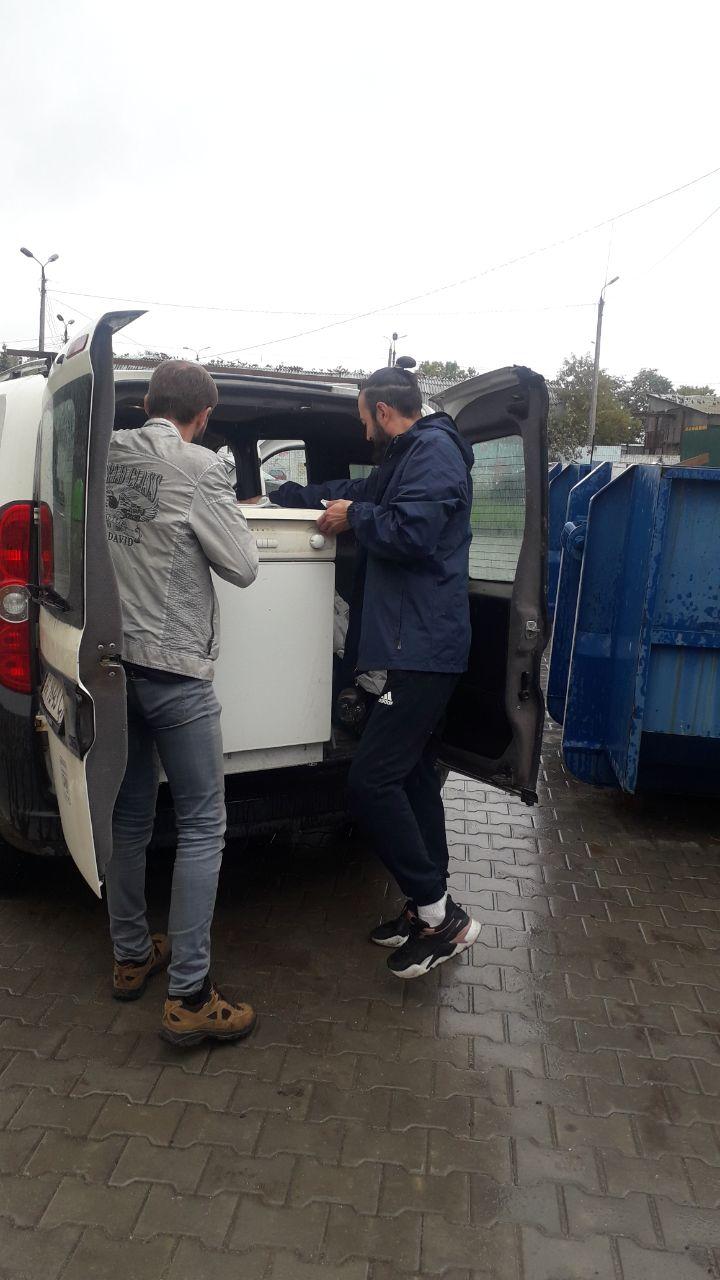 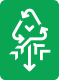 ЦЕНТРИ УПРАВЛІННЯ ВІДХОДАМИ
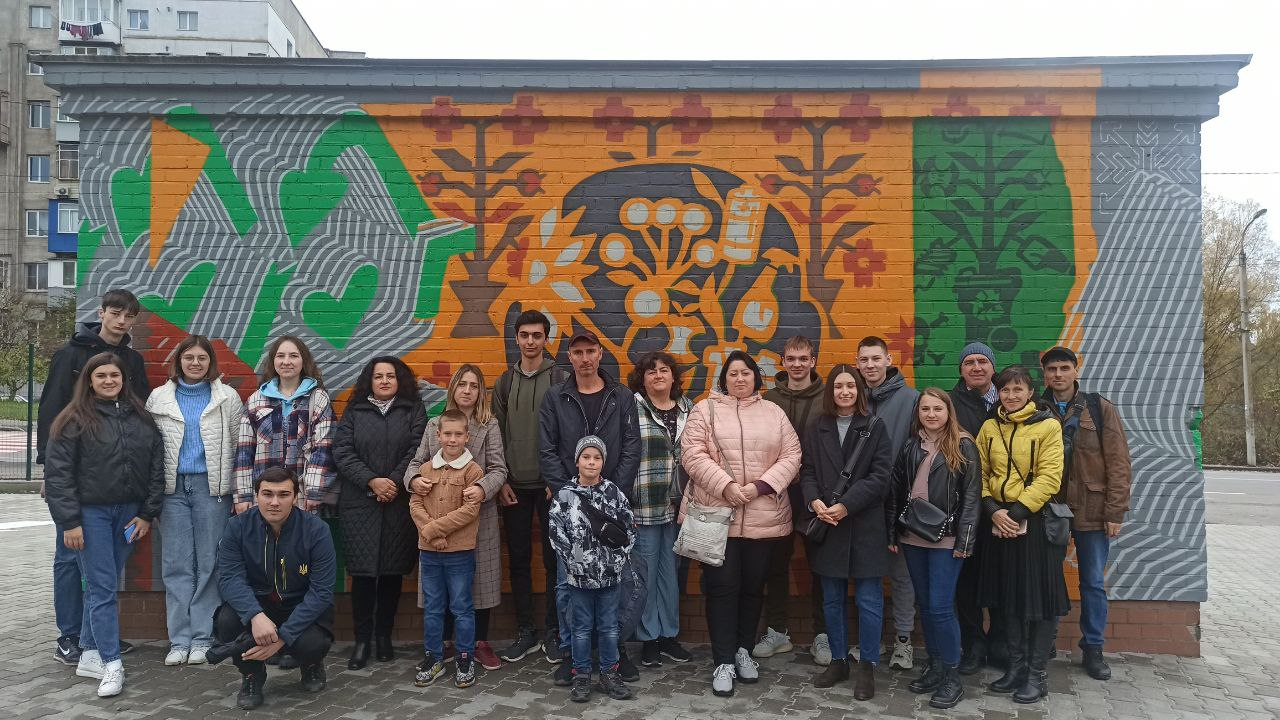 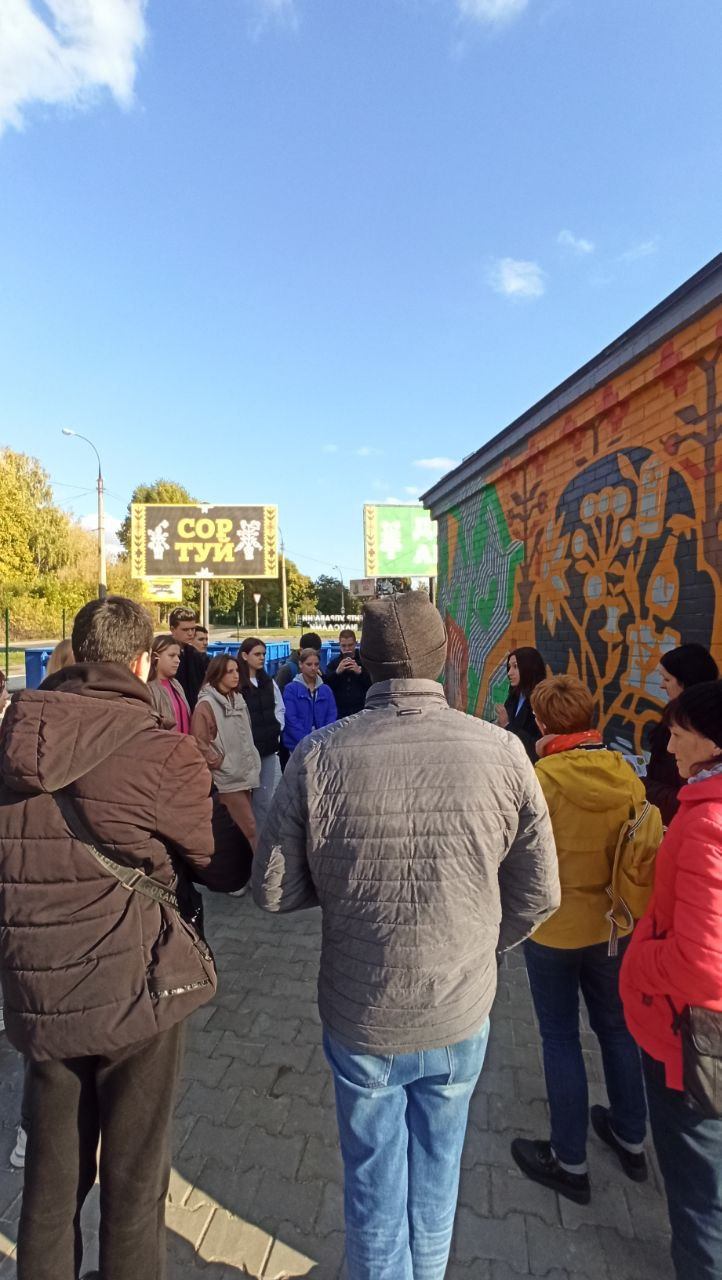 У Центрах управління відходами періодично проводяться навчальні заходи, майстер-класи про сортування відходів.

Ви вільно також можете завітати на центри з учнями.
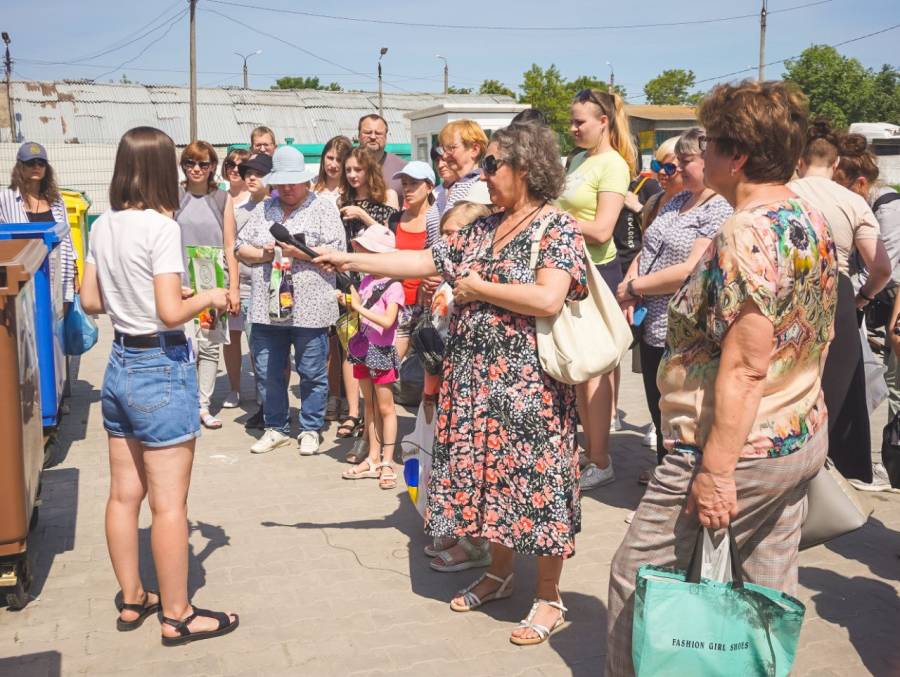 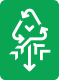 ЕКОБУС
Екобус приймає безкоштовно небезпечні відходи у складі побутових від жителів громади. 

Щомісячний розклад Екобусу можете знайти на сторінках «Розумне Довкілля. Хмельницький» у соціальних мережах.
З червня 2018 року по грудень 2023 року 
зібрано:
86 728 шт - люмінесцентних ламп
21 799,5 кг - батарейок
6 526 шт - термометрів
6 198 кг - медикаментів
4 791 кг - відпрацьованого електричного та електронного обладнання
4 938 кг - фарби, клеїв, розчинників (із тарою)
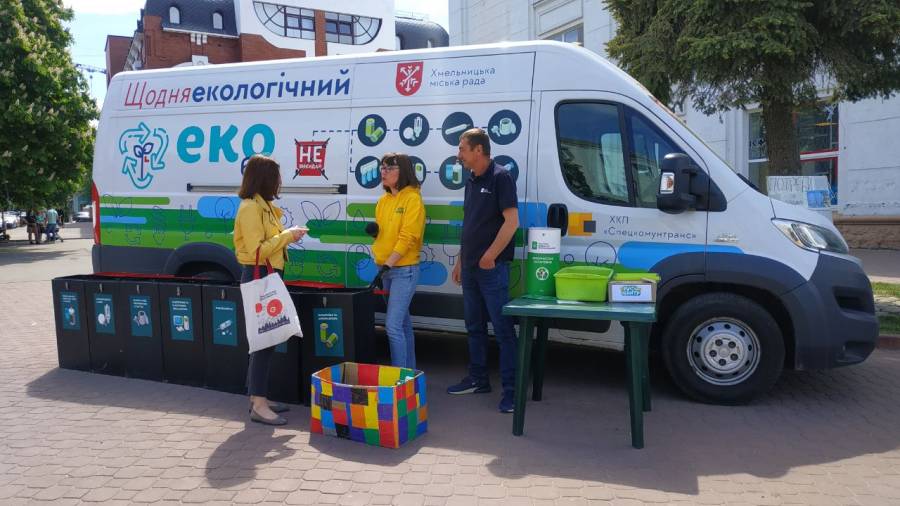 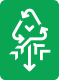 ЕКОБУС
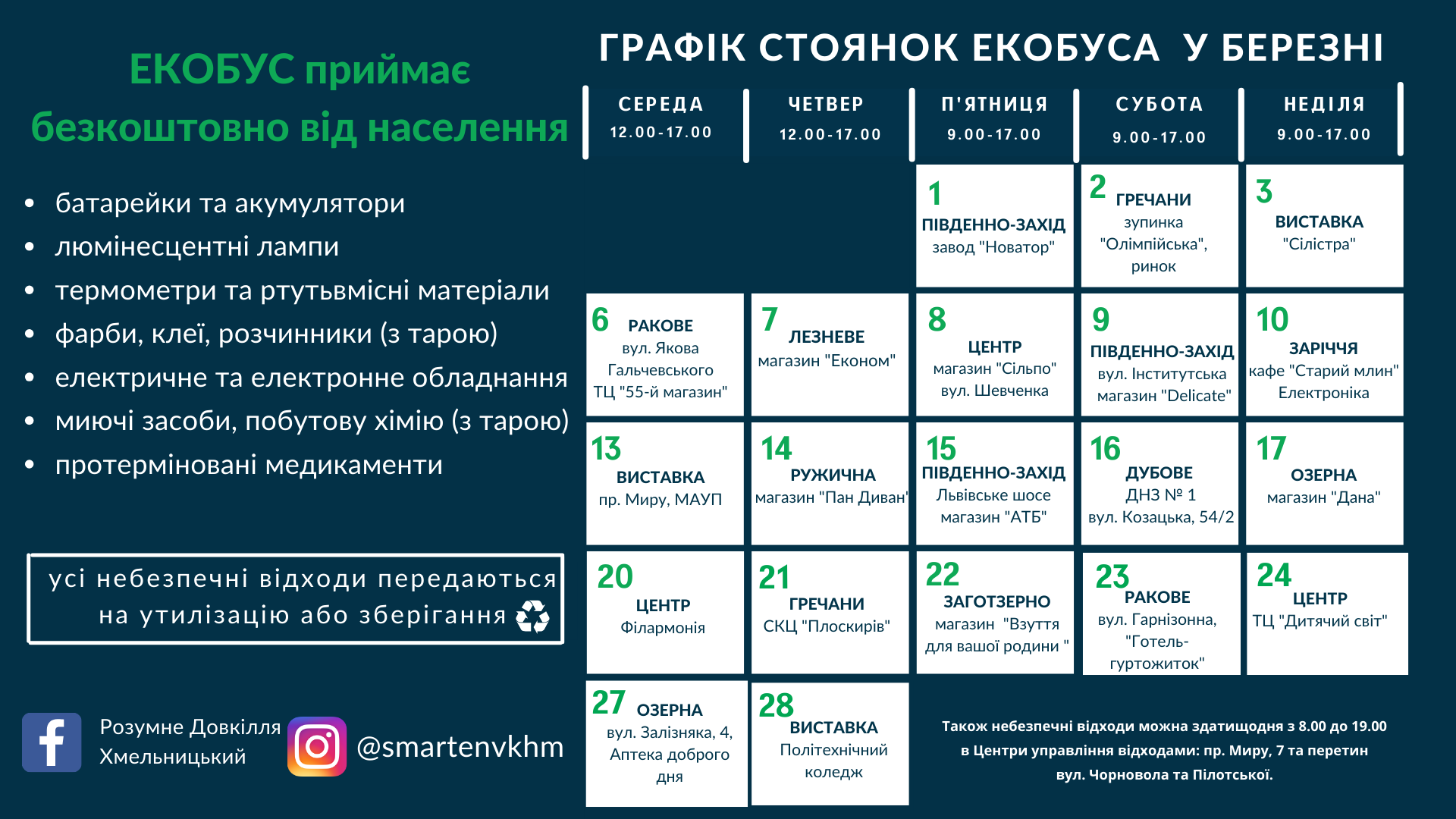 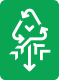 ЕКОБУС ТА ВІЗИТИ В НАВЧАЛЬНІ ЗАКЛАДИ
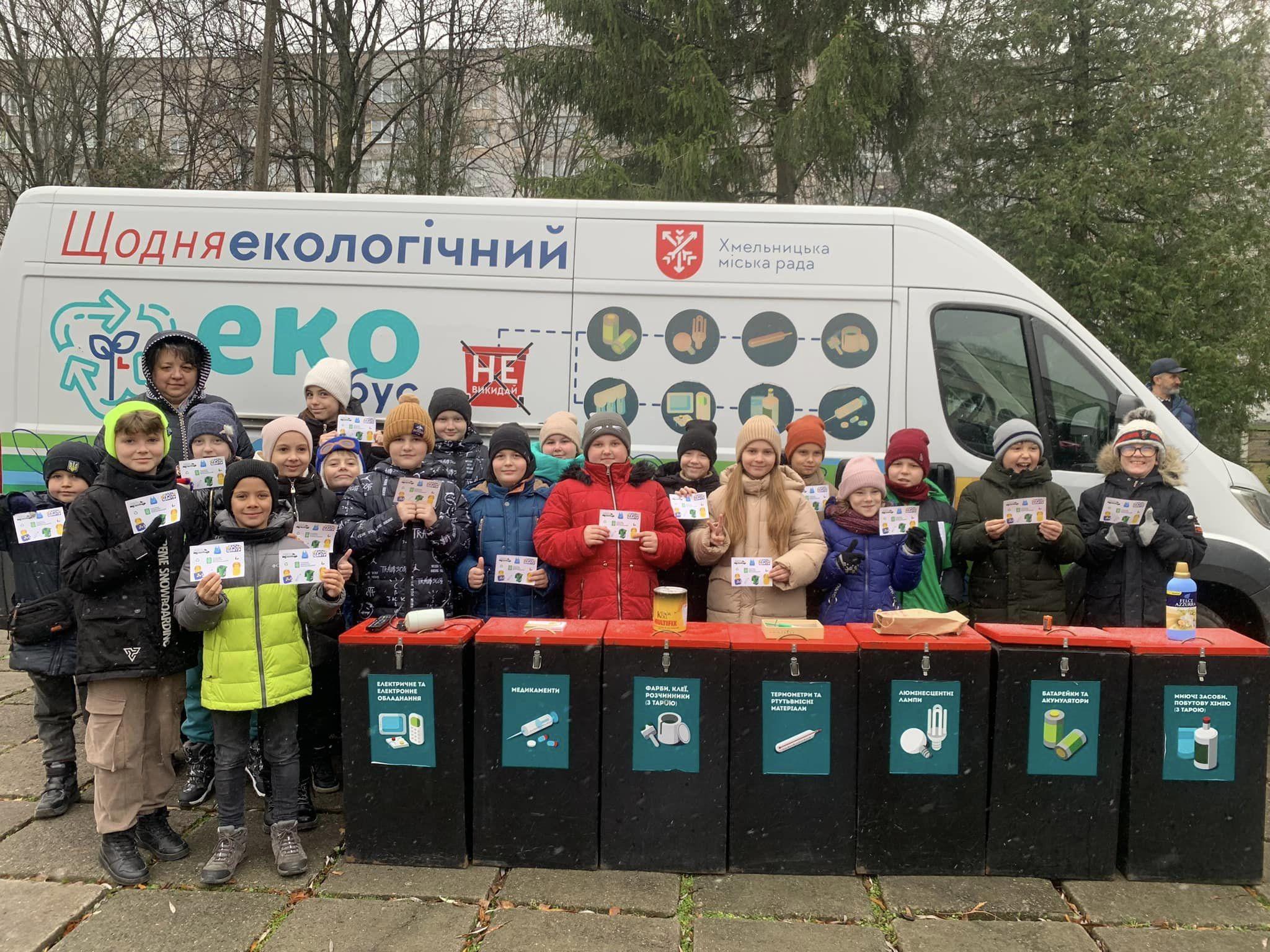 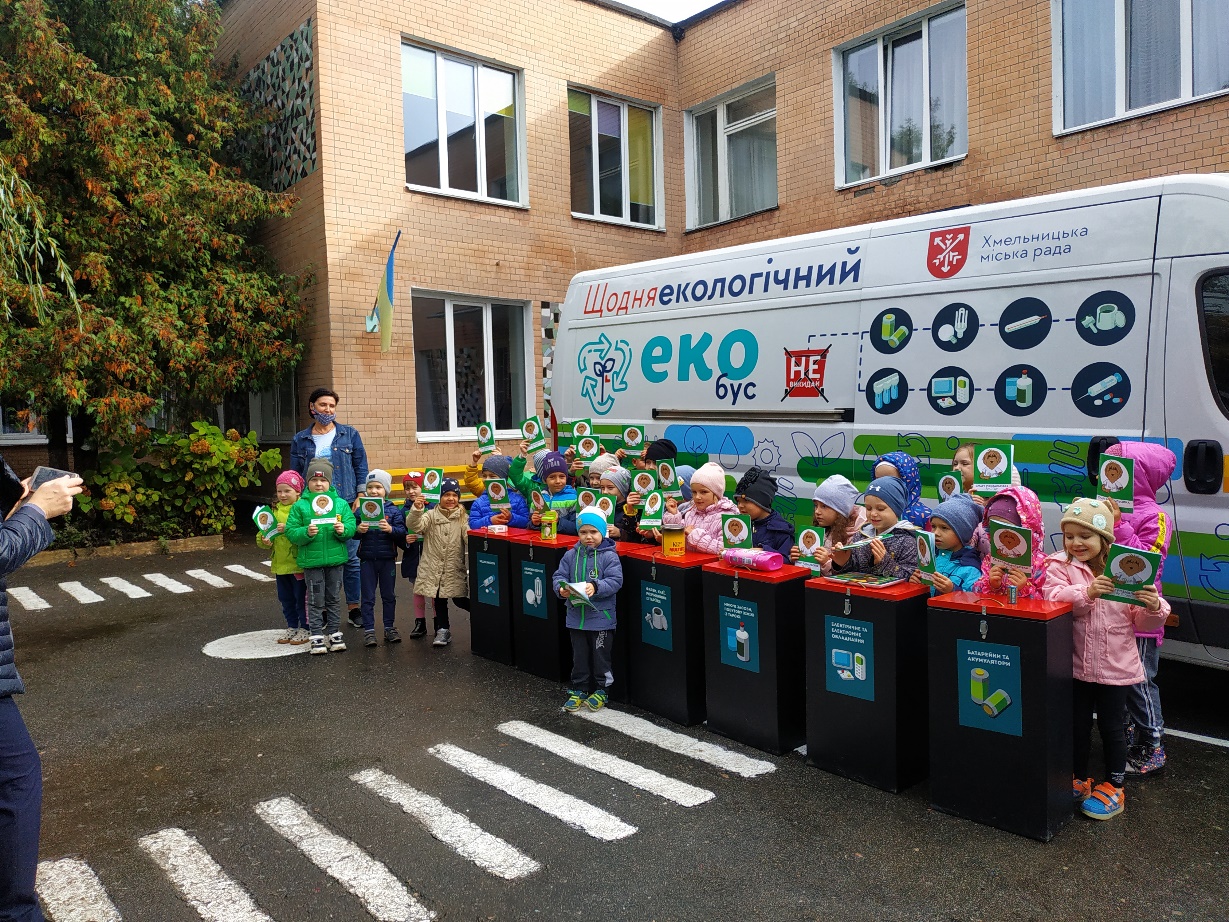 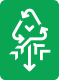 ДОДАТКОВІ НАВЧАЛЬНІ МАТЕРІАЛИ
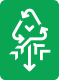 ДОДАТКОВІ НАВЧАЛЬНІ МАТЕРІАЛИ
Єдиний урок про розумне управління відходами

Для 1-4 класів https://youtu.be/sbpqca65GWM

Для 5-11 класів https://youtu.be/CPXTIOnJPIE
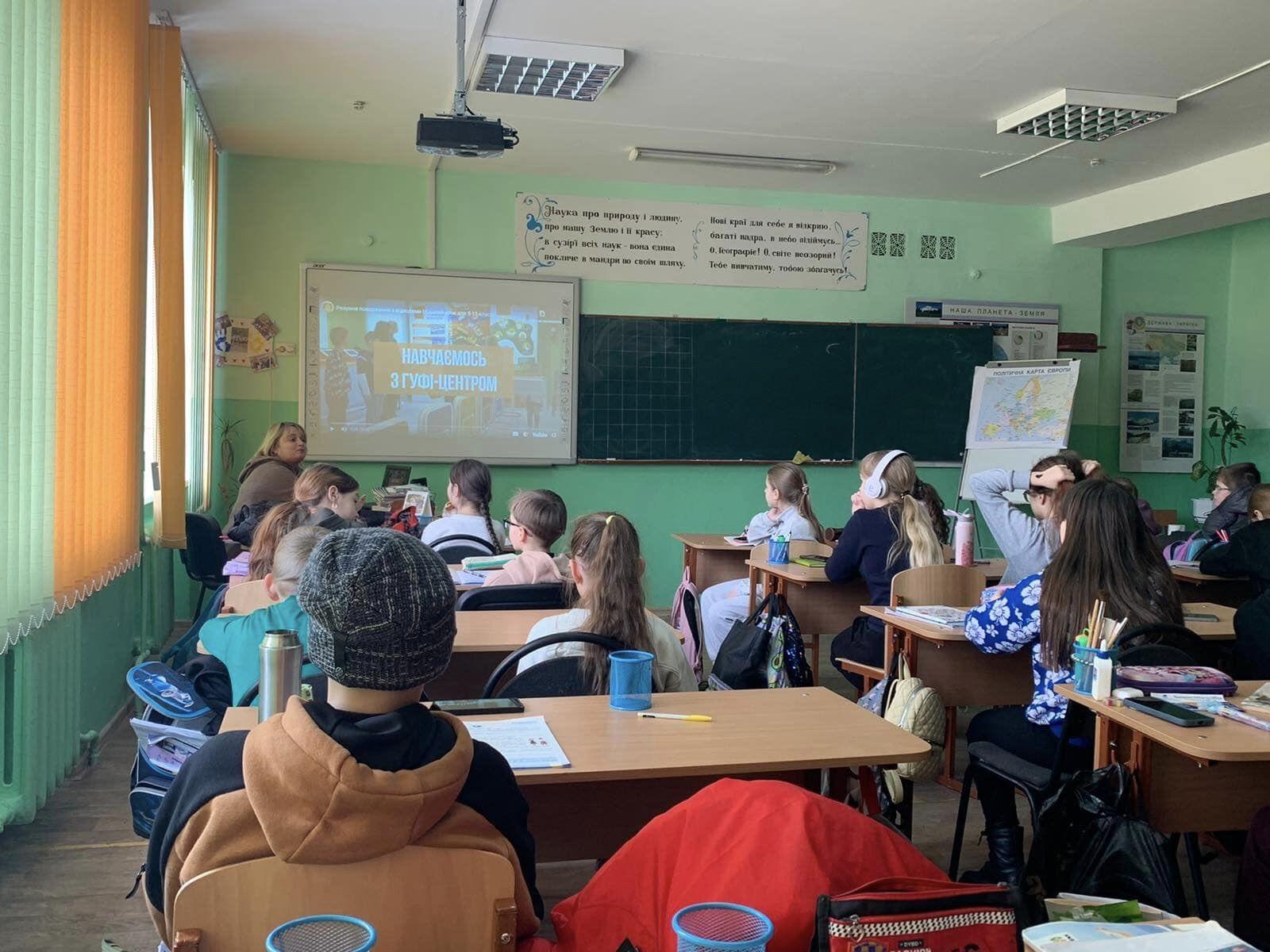 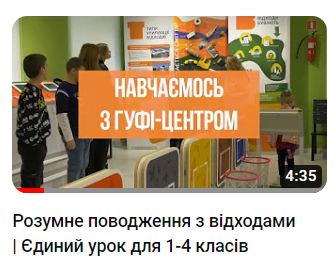 Єдиний урок у 5-А класі СЗОШ № 27 імені Дмитра Іваха
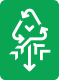 ДОДАТКОВІ НАВЧАЛЬНІ МАТЕРІАЛИ
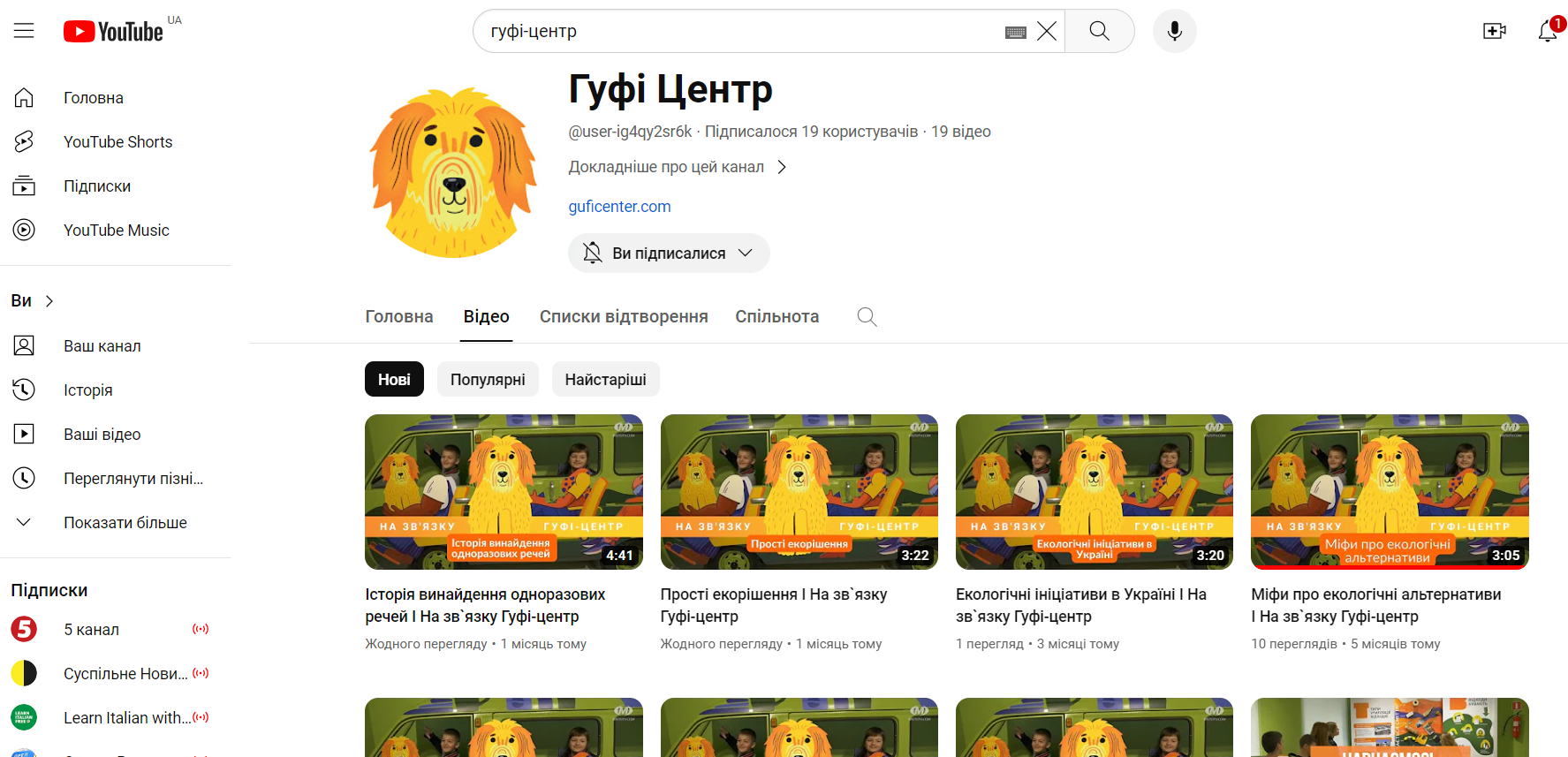 Відео «На зв’язку Гуфі-центр»

https://www.youtube.com/@user-ig4qy2sr6k/videos 

Відео на різні теми, наприклад, компостування, історія сміття, маркування паковань, як відмовитися від поліетилену тощо.
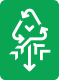 ДОДАТКОВІ НАВЧАЛЬНІ МАТЕРІАЛИ
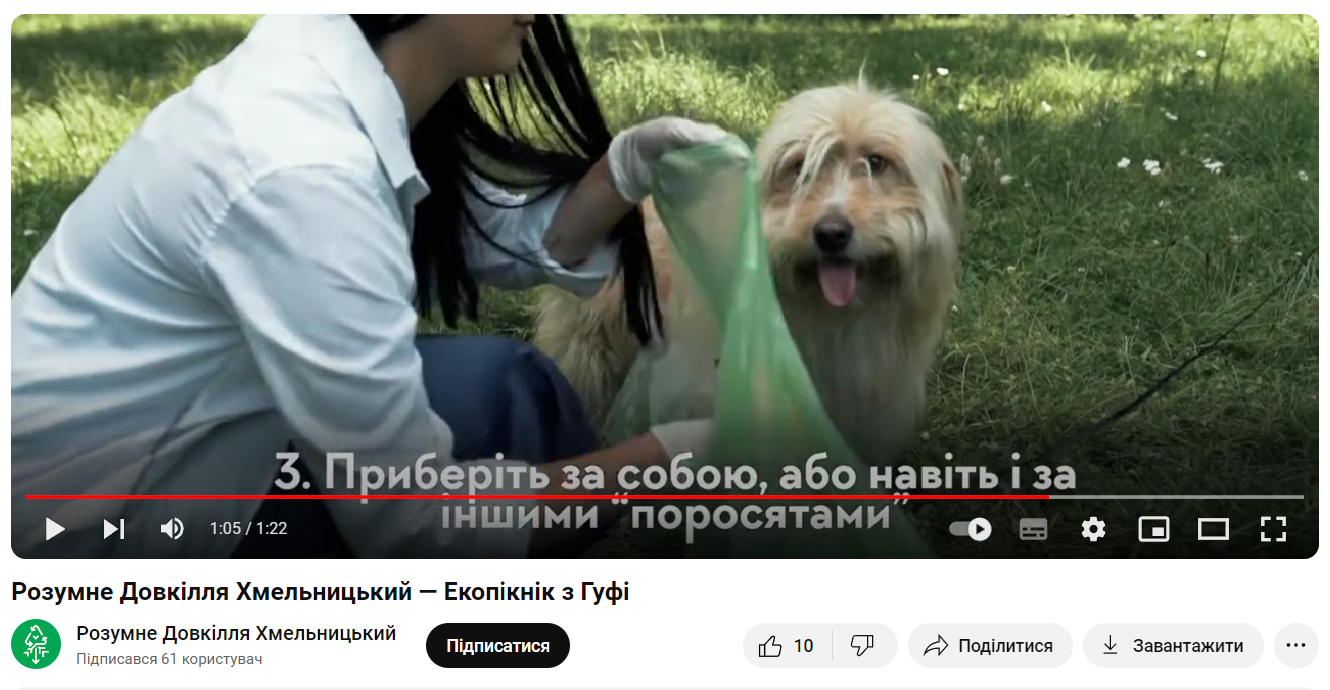 Відео з псом Гуфі 

https://www.youtube.com/@user-ft7ky1wi5x/videos

На YouTube каналі «Розумне Довкілля. Хмельницький» знайдете відео з Гуфі, наприклад, про рекомендації Гуфі щодо екологічного пікніка, спалення листя, роботи Екобусу тощо.
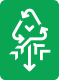 ДОДАТКОВІ НАВЧАЛЬНІ МАТЕРІАЛИ
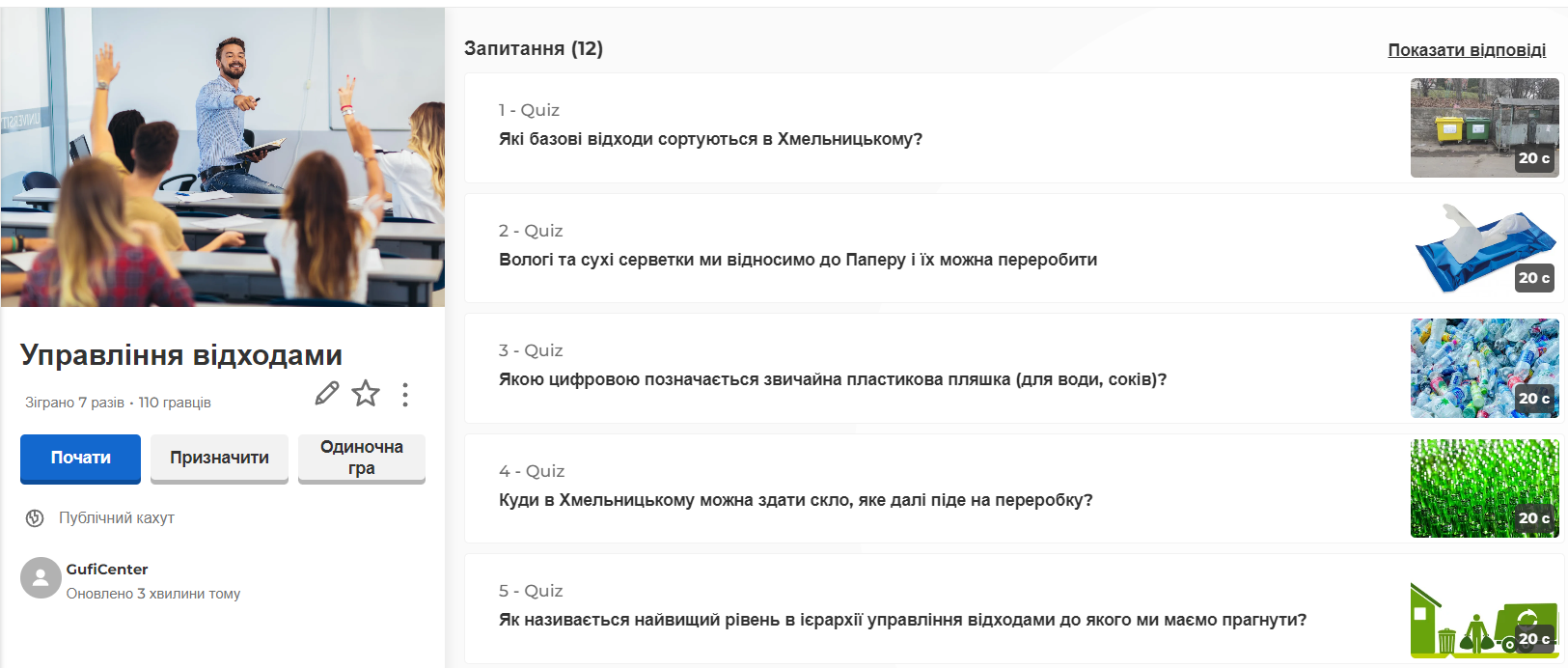 Інтерактивні ігри Kahoot!

https://create.kahoot.it/details/2984e877-96ce-4bfc-be99-fa02fe3b4ab6 

За посиланням можете запустити нашу гру «Управління відходами».
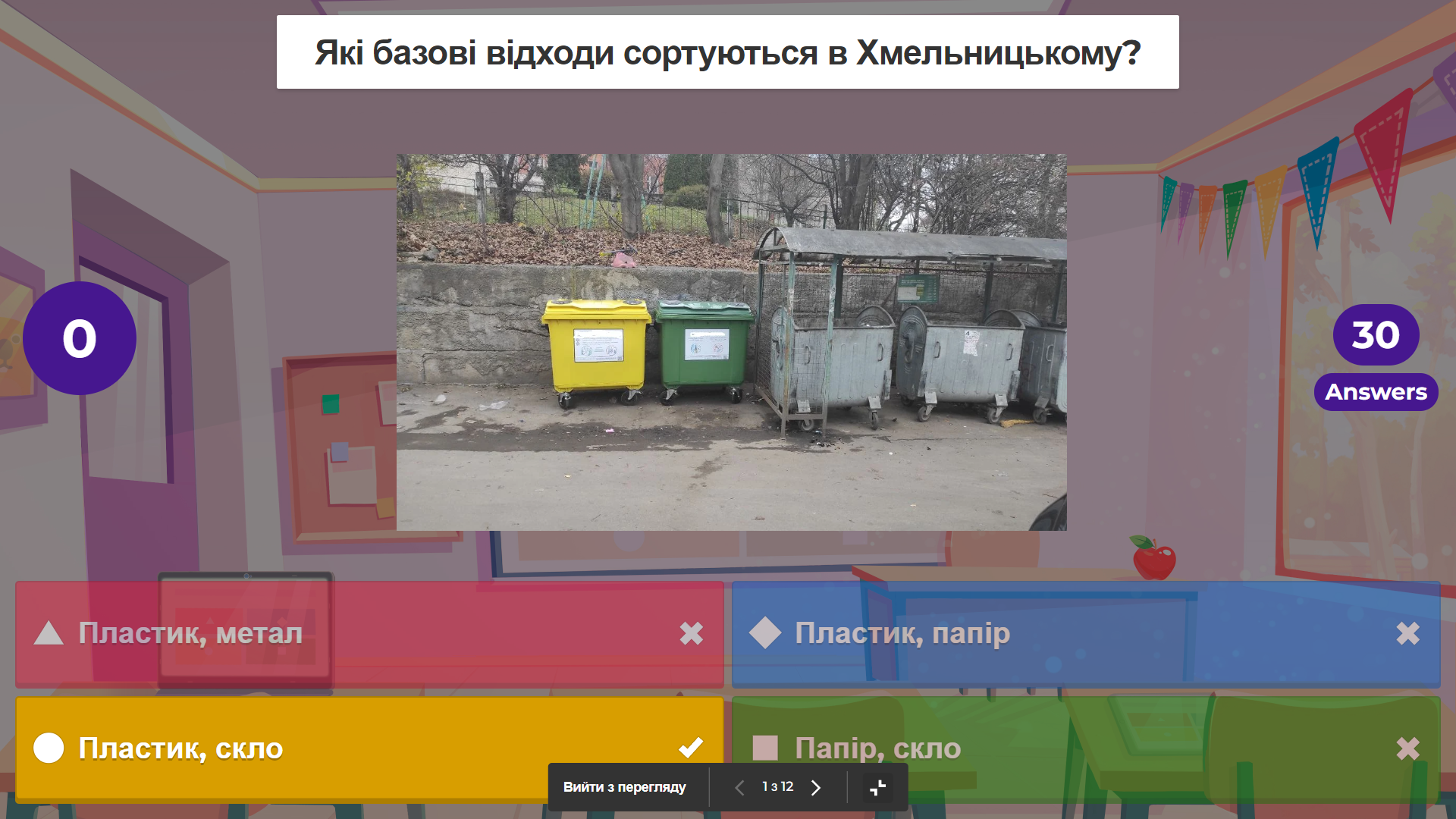 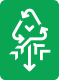 ДОДАТКОВІ НАВЧАЛЬНІ МАТЕРІАЛИ
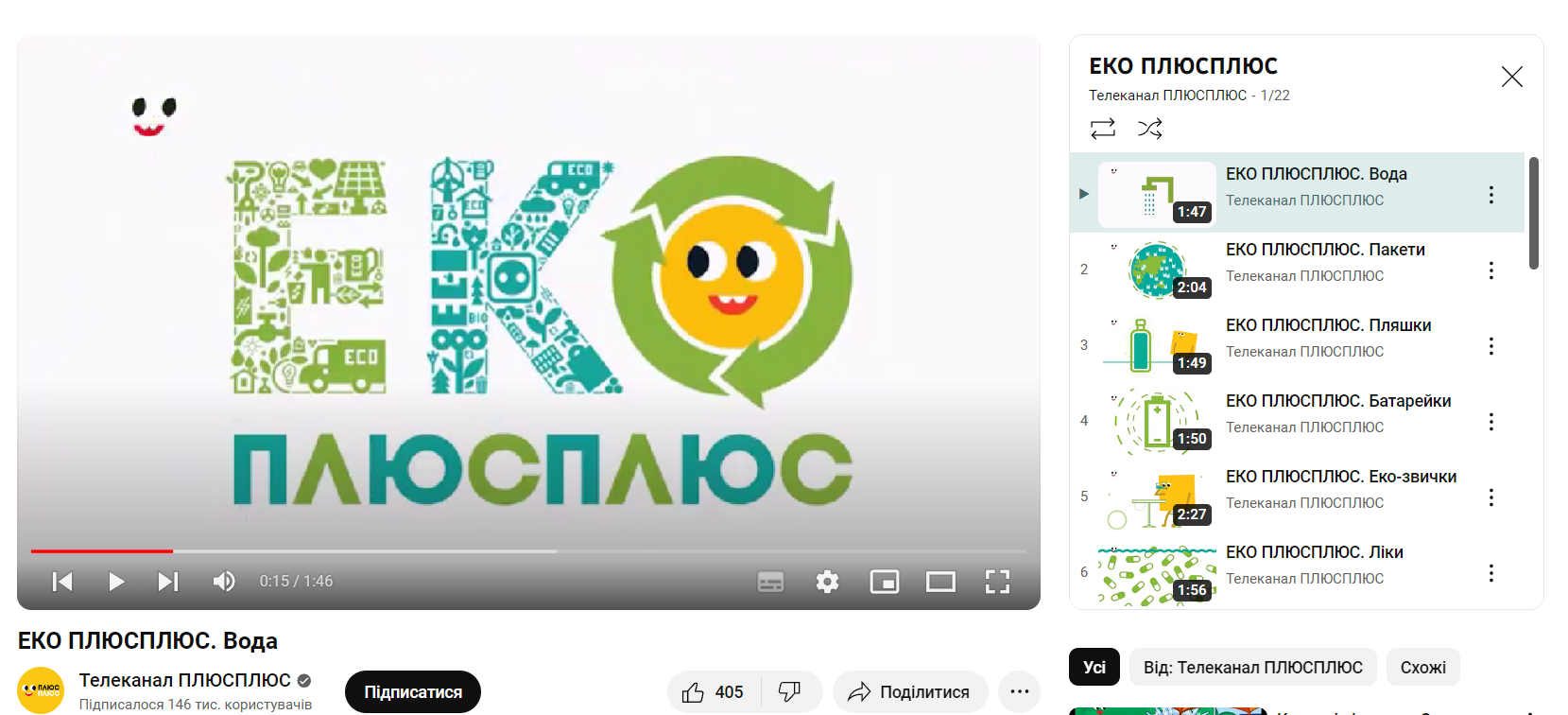 Дитячі екологічні відео від ПЛЮСПЛЮС

https://www.youtube.com/watch?v=VjrEr0WtIMY&list=PLmMdc5EtRgSgzX5PuoA5QLxpCnadY-l26&pp=iAQB
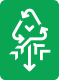 ДОДАТКОВІ НАВЧАЛЬНІ МАТЕРІАЛИ
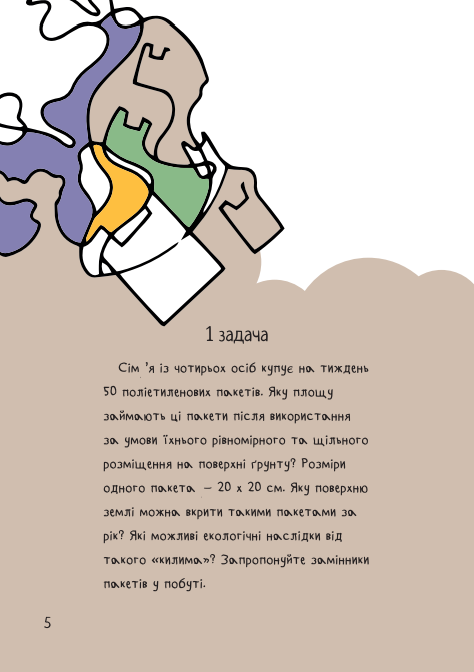 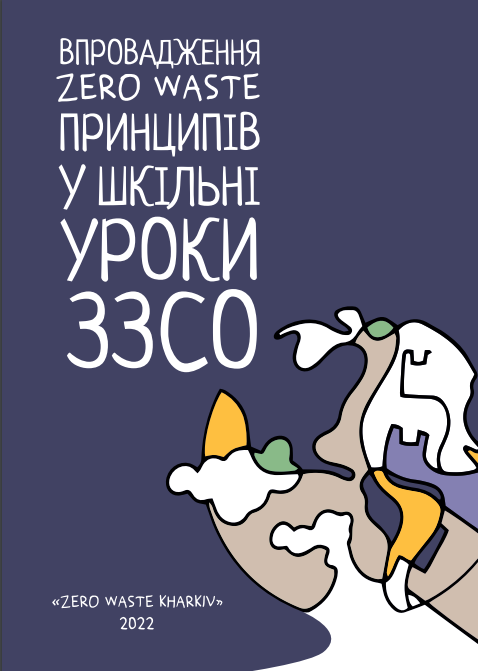 Посібник для вчителів та вчительок «Впровадження zero waste принципів у шкільні уроки»

https://zerowaste.org.ua/wp-content/uploads/2022/09/vprovadzhennya-zero-waste-prynczypiv-u-shkilni-uroky.pdf

Навчальний посібник складається з задач та завдань для різних предметів 5-11 класів на прикладах zero waste. Наприклад, на уроках діти можуть рахувати не яблука, а кількість відходів їжі, листя та кількість компосту. На уроках української мови — розрізняти паковання та пакування і чому упаковка не Ок.
Посібник випустила Харківська громадська організація «Центр медійних та громадських ініціатив» (Kharkiv Zero Waste).
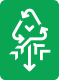 ДОДАТКОВІ НАВЧАЛЬНІ МАТЕРІАЛИ
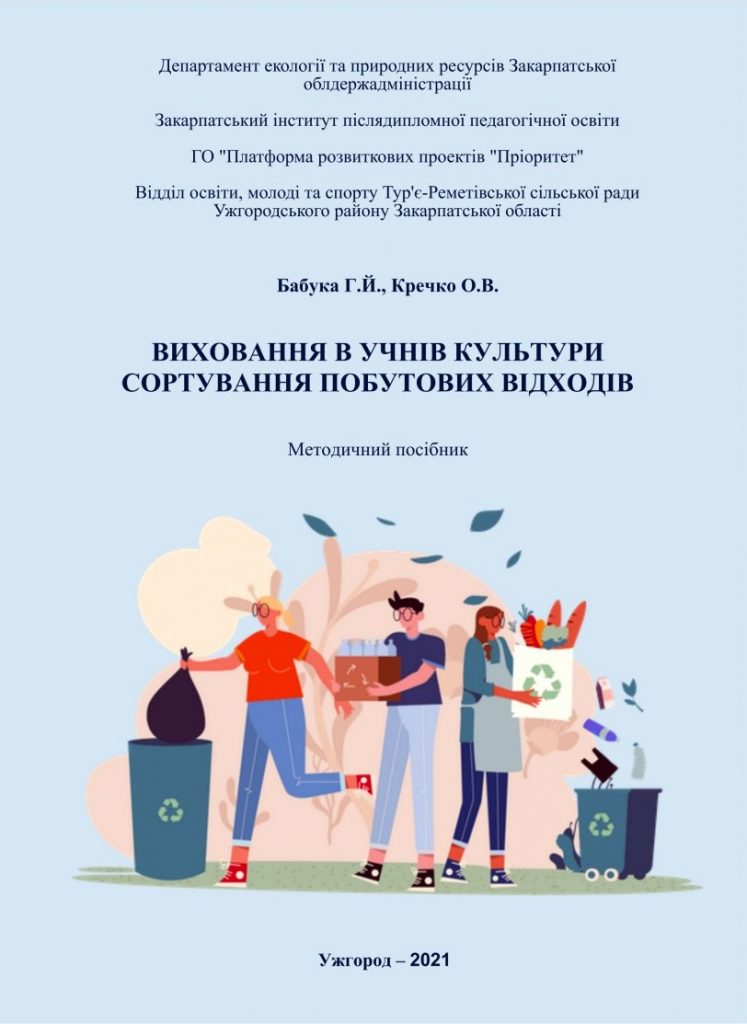 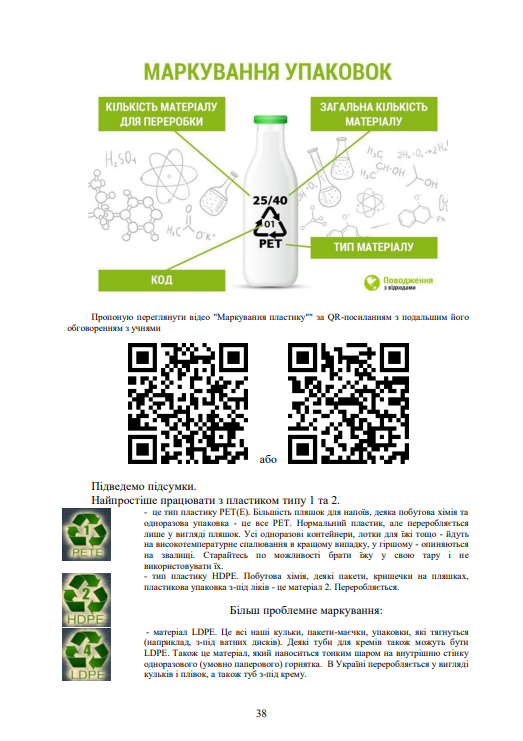 Методичний посібник «Виховання в учнів культури сортування побутових відходів»

https://ecozakarpat.gov.ua/wp-content/almanah/metodychka.pdf

Крім теорії у посібнику є практична частина, спрямована на інтегрований розвиток наскрізних умінь учнів, укладена з власних тематичних розробок авторів-упорядників, що дозволяє творчо використовувати їх як на заняттях, так і в позаурочній роботі.
Бабука Г.Й., Кречко О. В. Виховання в учнів культури сортування побутових
відходів. Методичний посібник / Г.Й. Бабука, О.В. Кречко. - Ужгород, 2021. - 124 с
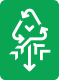 ГУФІ-ЦЕНТР
Навчальний центр поводження з відходами «Гуфі-центр» - інтерактивний простір, який вчить розумному управлінню відходами

Сайт: https://guficenter.com/ 

Адреса: м. Хмельницький, вул. Марка Кропивницького, 6А (2-ий поверх)

Графік: 
Пн – Пт: 9:00 – 18:00
Сб: 11:00 – 16:30

Телефон: 067 359 00 34
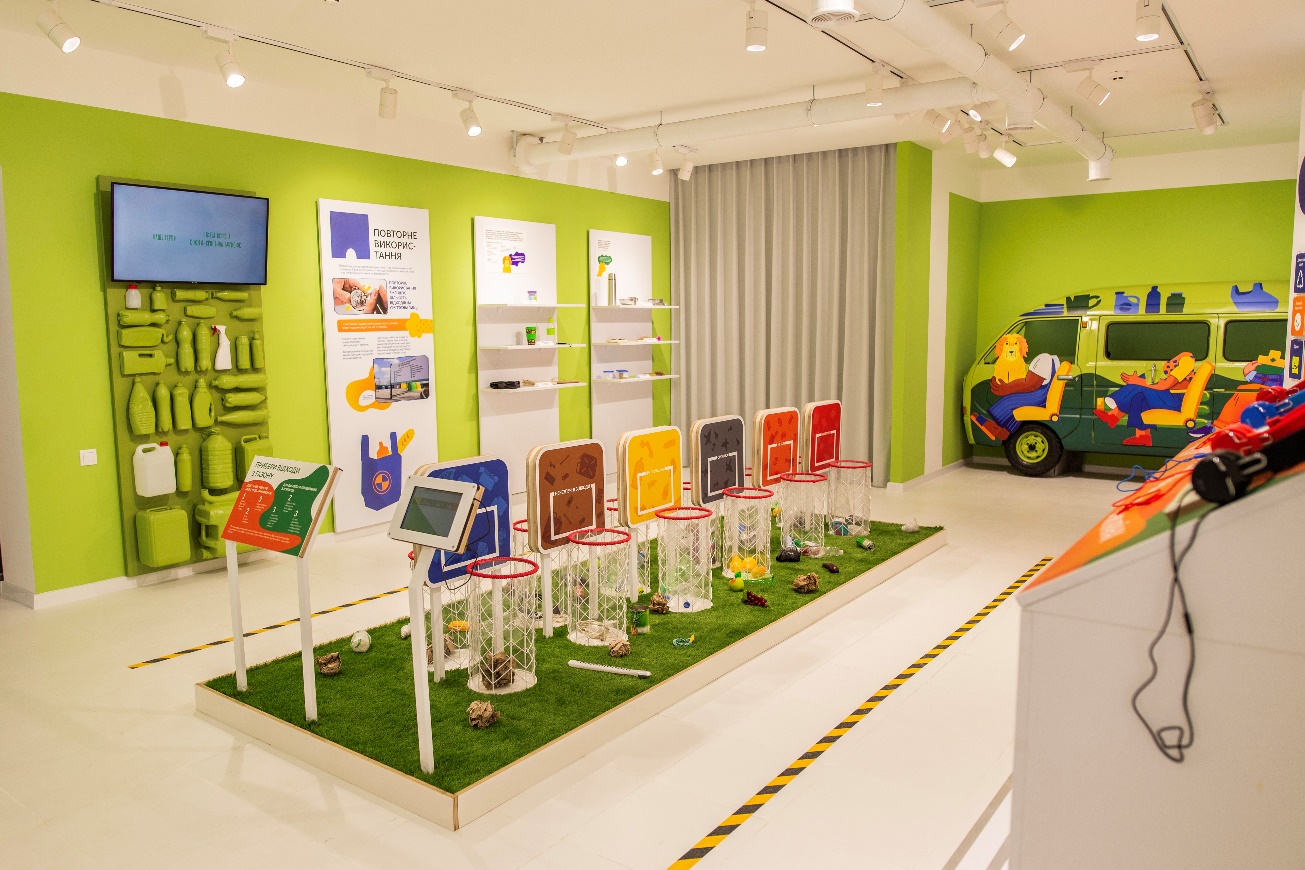 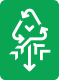 ГУФІ-ЦЕНТР
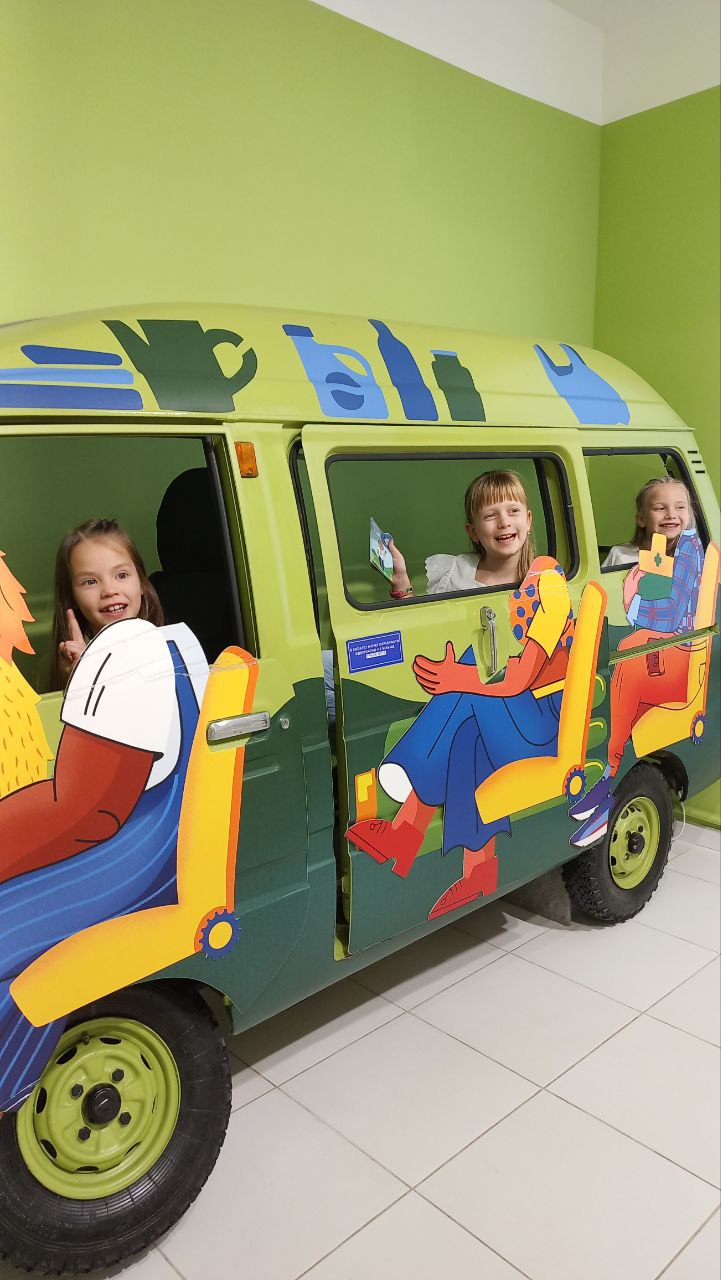 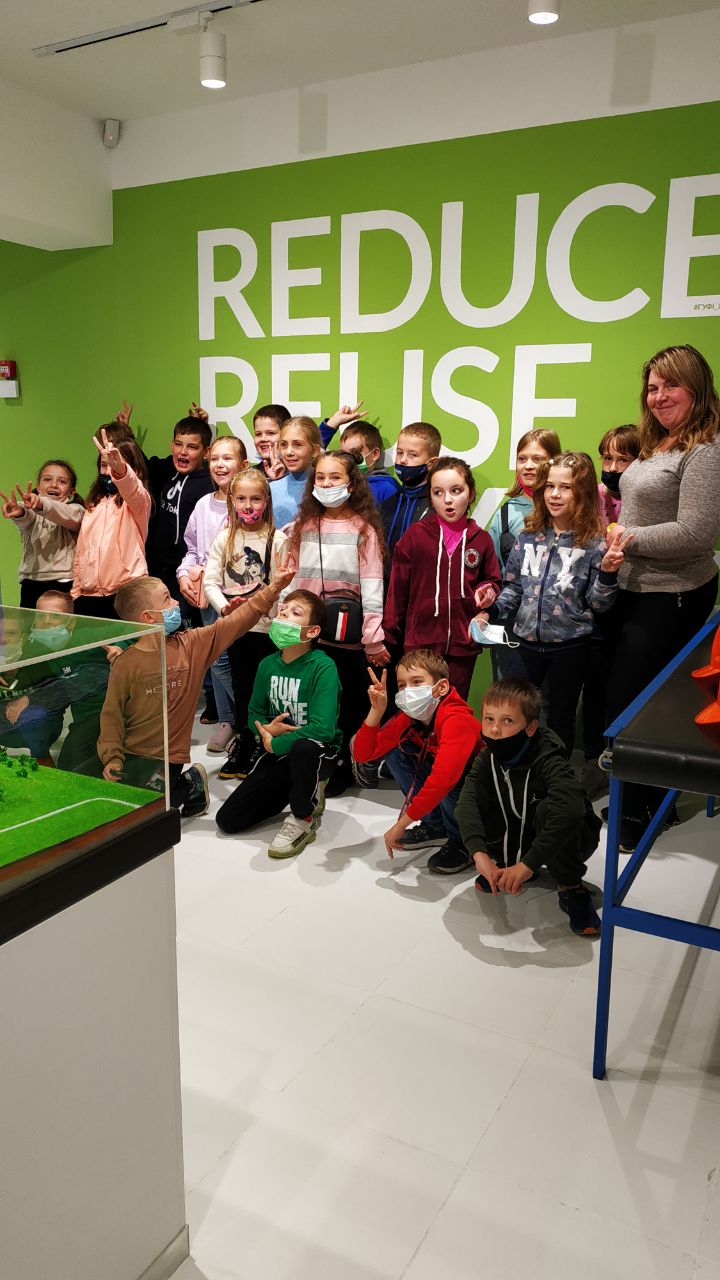 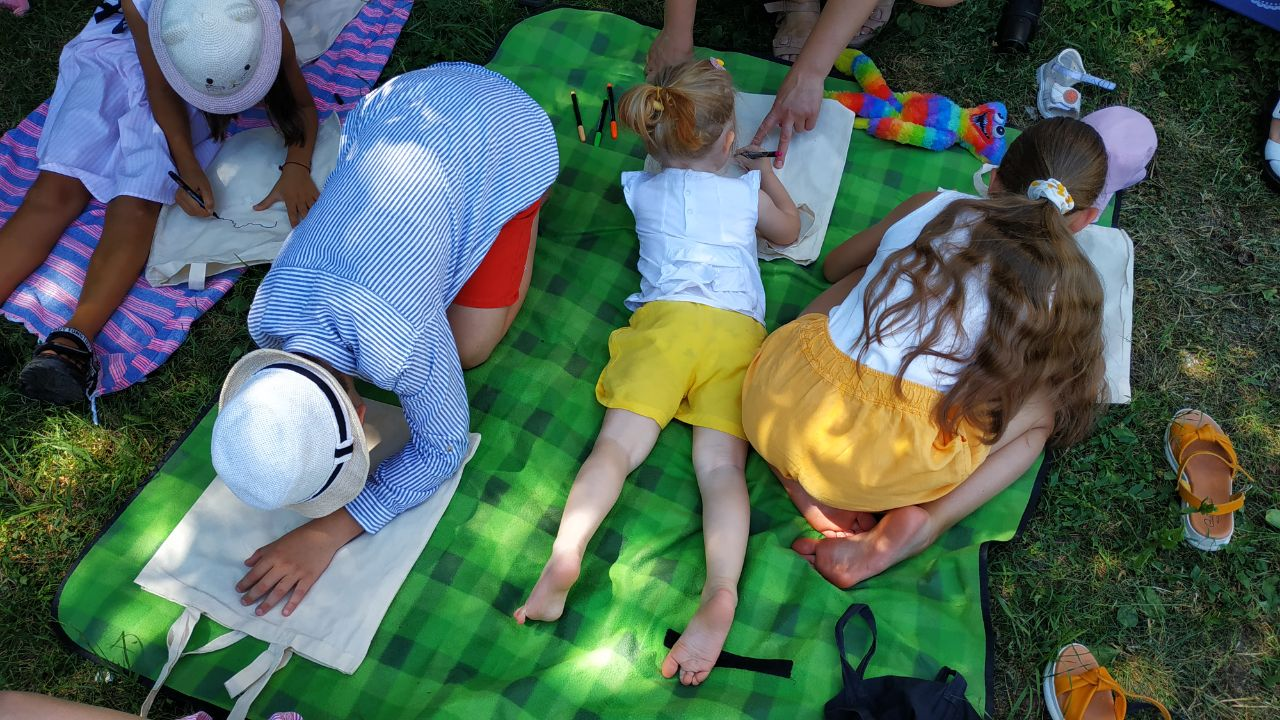 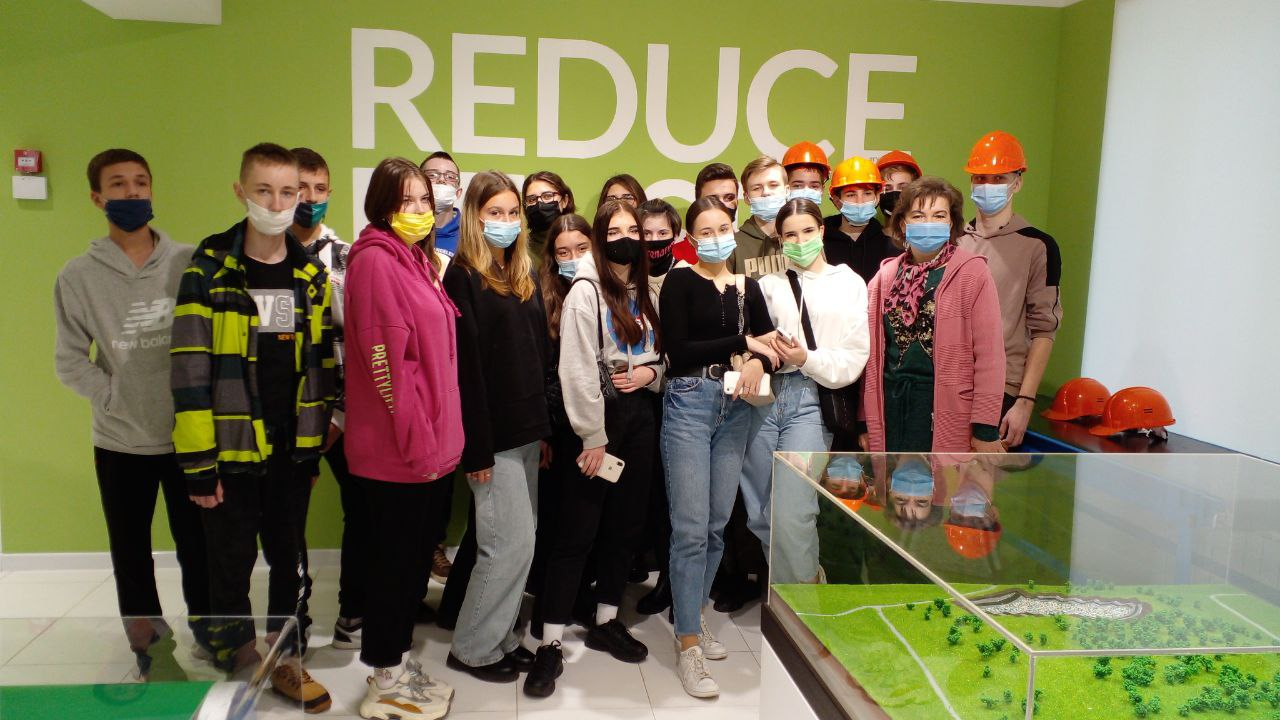 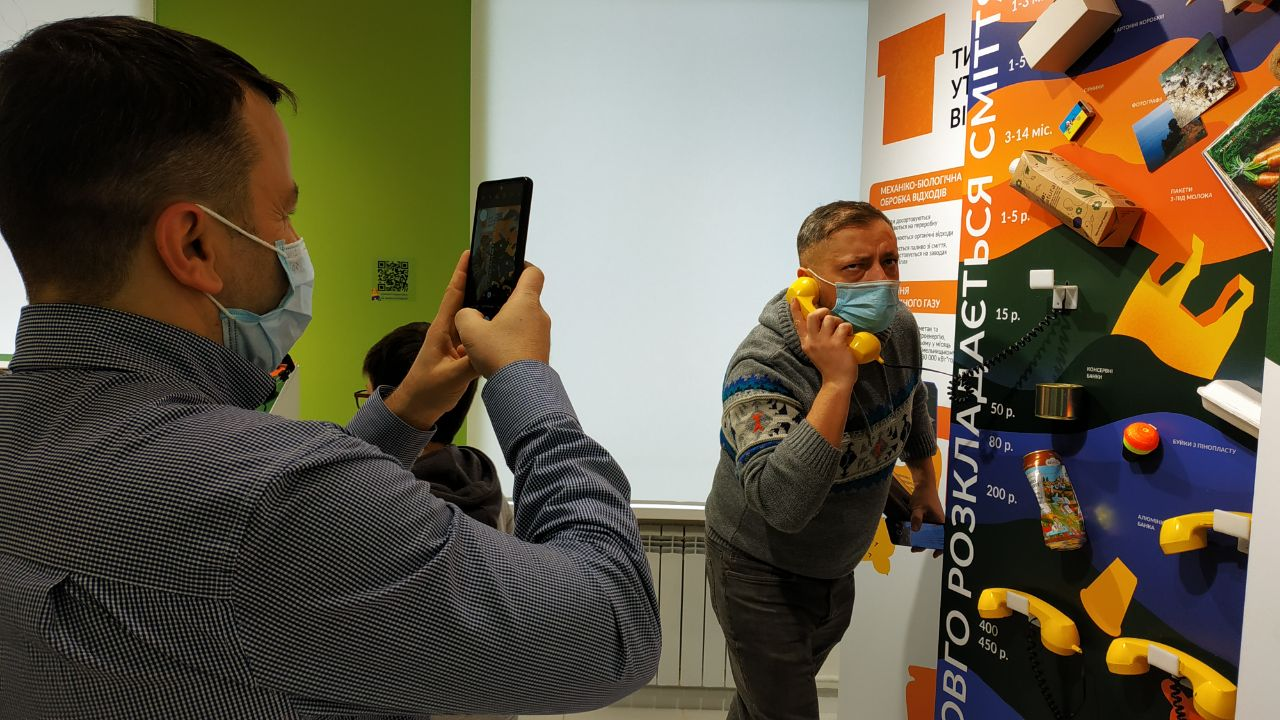 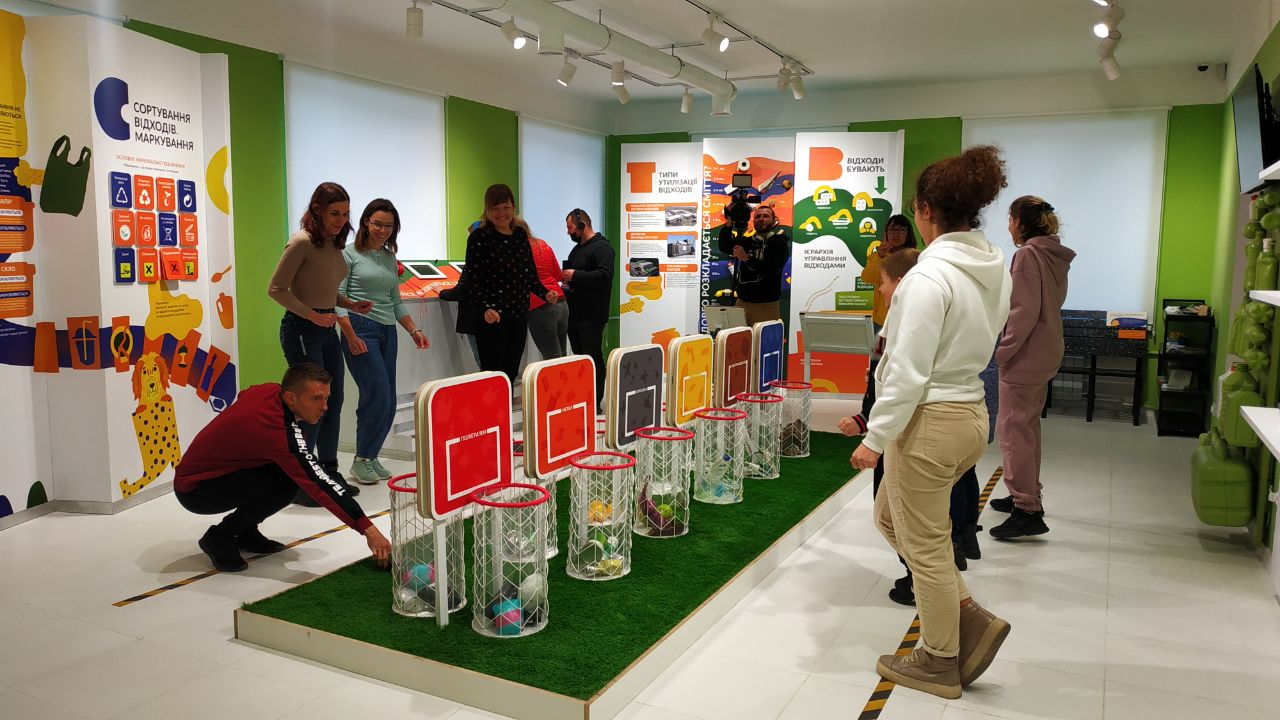 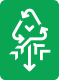 ІДЕЇ ДЛЯ ВЗАЄМОДІЇ З УЧНЯМИ
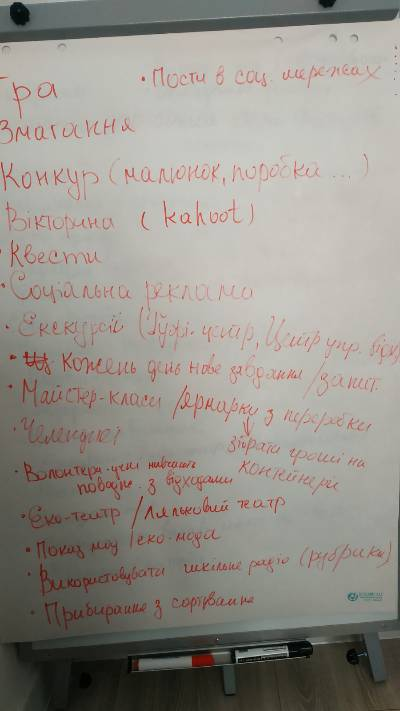 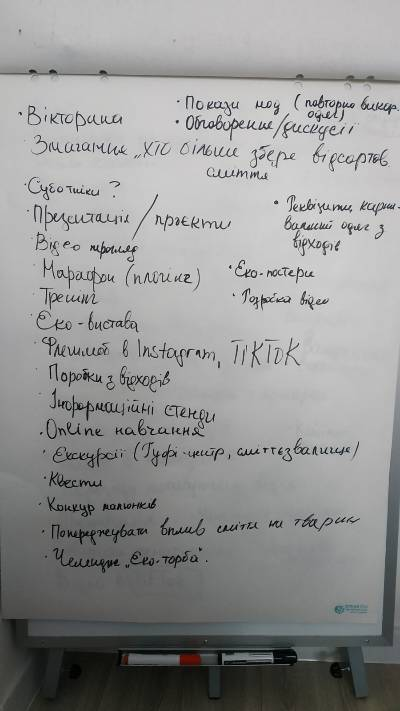 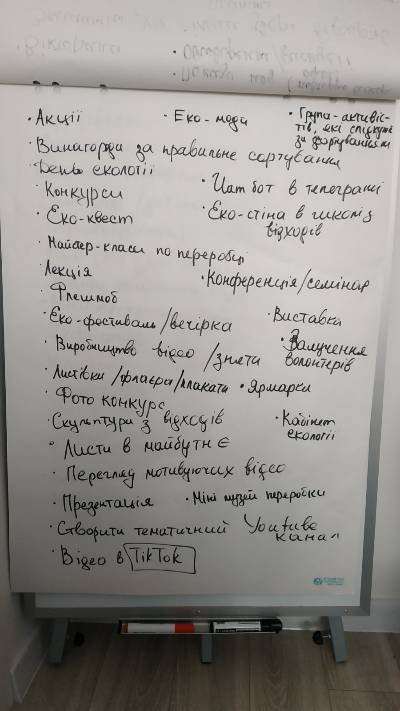 Напрацювання відповідальних за сортування вчителів. 

Січень 2022 року
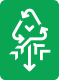 НАГАДУВАННЯ
Щоб отримати цю презентацію, залиште свій e-mail у чаті.
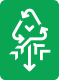 Чи стануть світ, країна та місто чистішими, залежить від бажання змінюватися та ставлення до довкілля кожного з нас.
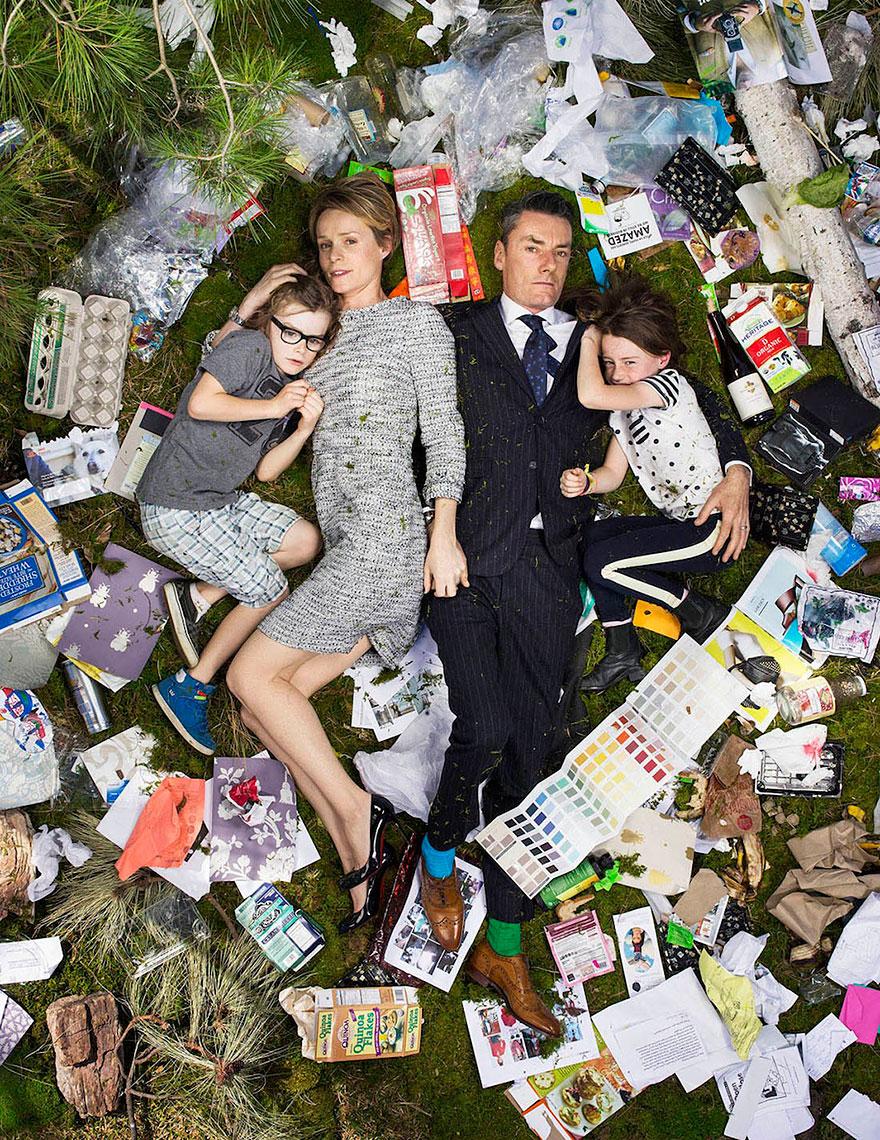 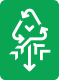 Запитання?
Коментарі?
Дякую за увагу!
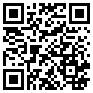 м. Хмельницькийвул. С. Бандери, 2/1а, офіс 323tel: +38 096 838 4476E-mail: smart.env.khm@gmail.com